Chapter 8 roadmap
8.1 What is network security?
8.2 Principles of cryptography
8.3 Authentication
8.4 Integrity
8.5 Key Distribution and certification
8: Network Security
8-1
What is network security?
1. Confidentiality: 
     only Tx and Rx should “understand” message contents
Tx encrypts message
Rx decrypts message
2. Authentication: 
	sender, receiver want to confirm identity of each other 
3. Message Integrity: 
	sender, receiver want to ensure message not altered (in transit, or afterwards) without detection
4. Access and Availability: 
	services must be accessible and available to users
8: Network Security
8-2
Friends and enemies: Alice, Bob, Trudy
well-known in network security world
Bob, Alice want to communicate “securely”
Trudy (intruder) may intercept, delete, add messages
Alice
Bob
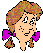 data, control messages
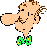 channel
secure
sender
secure
receiver
data
data
Trudy
8: Network Security
8-3
Who might Bob, Alice be?
… well, real-life Bobs and Alices!
Web browser/server for electronic transactions (e.g., on-line purchases)
on-line banking client/server
DNS servers
routers exchanging routing table updates
Smartphone and smartwatches
Amazon Echo talking to WiFi base station
8: Network Security
8-4
There are bad guys (and girls) out there!
Q: What can a “bad guy” do?
A: a lot!
eavesdrop: intercept messages
actively insert messages into connection
impersonation: can fake (spoof) source address in packet (or any field in packet)
hijacking: “take over” ongoing connection by removing sender or receiver, inserting himself in place
denial of service: prevent service from being used by others (e.g.,  by overloading resources)
more  on this later ……
8: Network Security
8-5
Chapter 8 roadmap
8.1 What is network security?
8.2 Principles of cryptography
8.3 Authentication
8.4 Integrity
8.5 Key Distribution and certification
8.6 Access control: firewalls
8.7 Attacks and counter measures
8.8 Security in many layers
8: Network Security
8-6
K
K
A
B
The language of cryptography
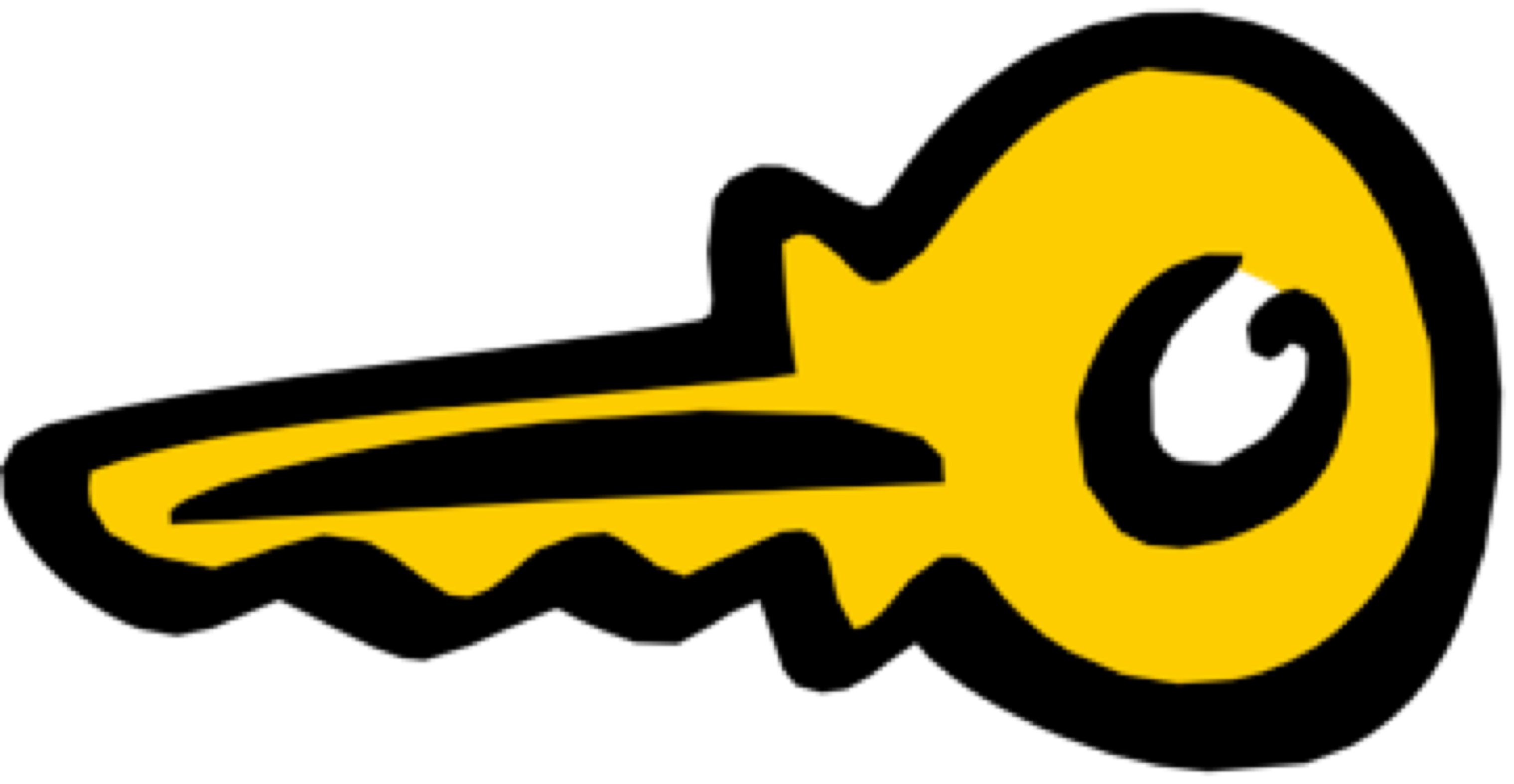 Alice’s 
encryption
key
Bob’s 
decryption
key
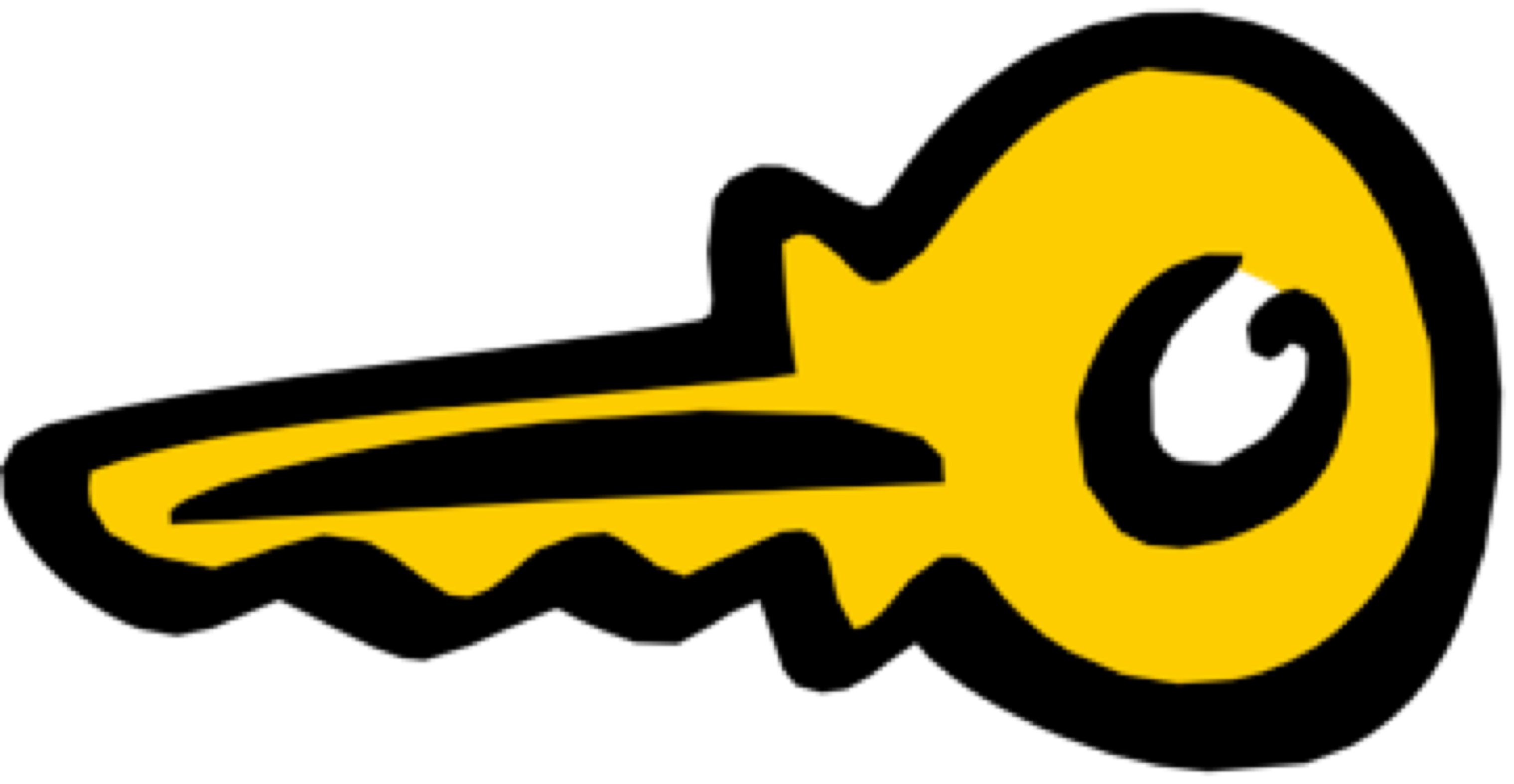 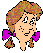 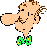 encryption
algorithm
decryption 
algorithm
ciphertext
plaintext
plaintext
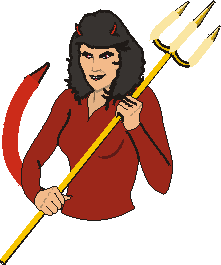 symmetric key crypto: sender, receiver keys identical
public-key crypto: encryption key public, decryption key secret  (private)
8: Network Security
8-7
Symmetric key cryptography
substitution cipher: substituting one thing for another
monoalphabetic cipher: substitute one letter for another
plaintext:  abcdefghijklmnopqrstuvwxyz
ciphertext:  mnbvcxzasdfghjklpoiuytrewq
E.g.:
Plaintext: bob. i love you. alice
ciphertext: nkn. s gktc wky. mgsbc
Q: How hard to break this simple cipher?:
 brute force (how hard?)
 other?
8: Network Security
8-8
K
K
A-B
A-B
K    (m)
m = K     (            )
A-B
A-B
Symmetric key cryptography
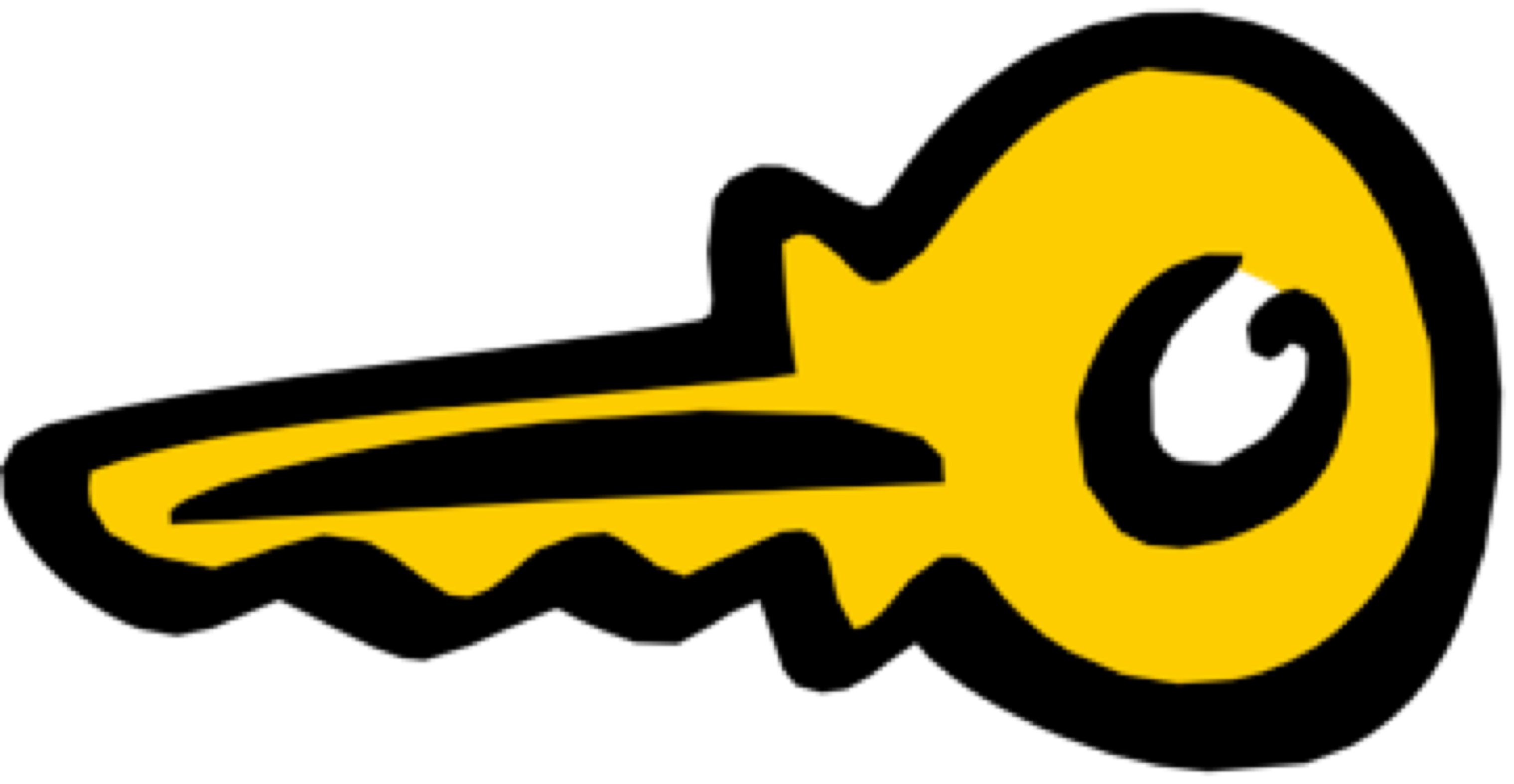 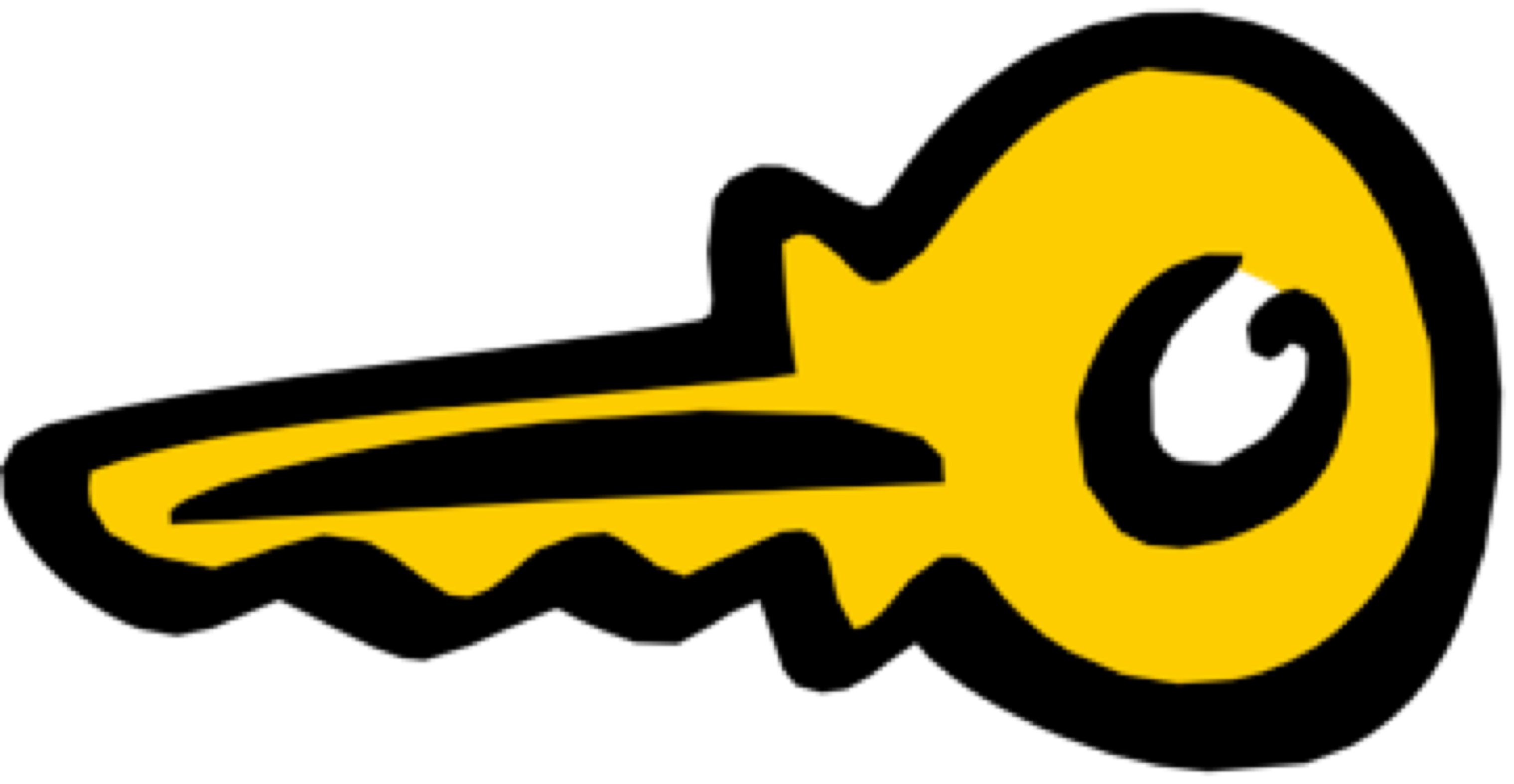 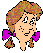 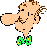 encryption
algorithm
decryption 
algorithm
ciphertext
plaintext
plaintext
message, m
K    (m)
A-B
symmetric key crypto: Bob and Alice share know same (symmetric) key: K
e.g., key is knowing substitution pattern in mono alphabetic substitution cipher
Q: how do Bob and Alice agree on key value?
A-B
8: Network Security
8-9
Symmetric key crypto: DES
DES: Data Encryption Standard
US encryption standard [NIST 1993]
56-bit symmetric key, 64-bit plaintext input
How secure is DES?
DES Challenge: 56-bit-key-encrypted phrase  (“Strong cryptography makes the world a safer place”) decrypted (brute force) in 4 months
no known “backdoor” decryption approach
making DES more secure:
use three keys sequentially (3-DES) on each datum
use cipher-block chaining
8: Network Security
8-10
DES operation
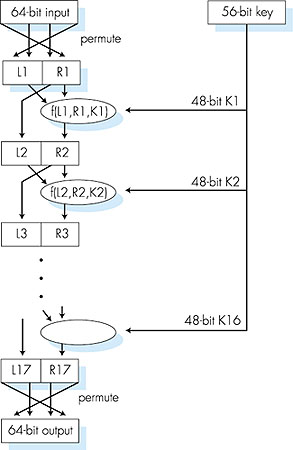 Symmetric key crypto: DES
initial permutation 
16 identical “rounds” of function application, each using different 48 bits of key
final permutation
8: Network Security
8-11
AES: Advanced Encryption Standard
new (Nov. 2001) symmetric-key NIST standard, replacing DES
processes data in 128 bit blocks
128, 192, or 256 bit keys
brute force decryption (try each key) taking 1 sec on DES, takes 149 trillion years for AES
8: Network Security
8-12
Public Key Cryptography
symmetric key crypto
requires sender, receiver know shared secret key
Q: how to agree on key in first place (particularly if never “met”)?
public key cryptography
radically different approach [Diffie-Hellman76, RSA78]
sender, receiver do not share secret key
public encryption key  known to all
private decryption key known only to receiver
8: Network Security
8-13
+
K  (m)
B
-
+
m = K  (K  (m))
B
B
Public key cryptography
+
Bob’s public 
key
K
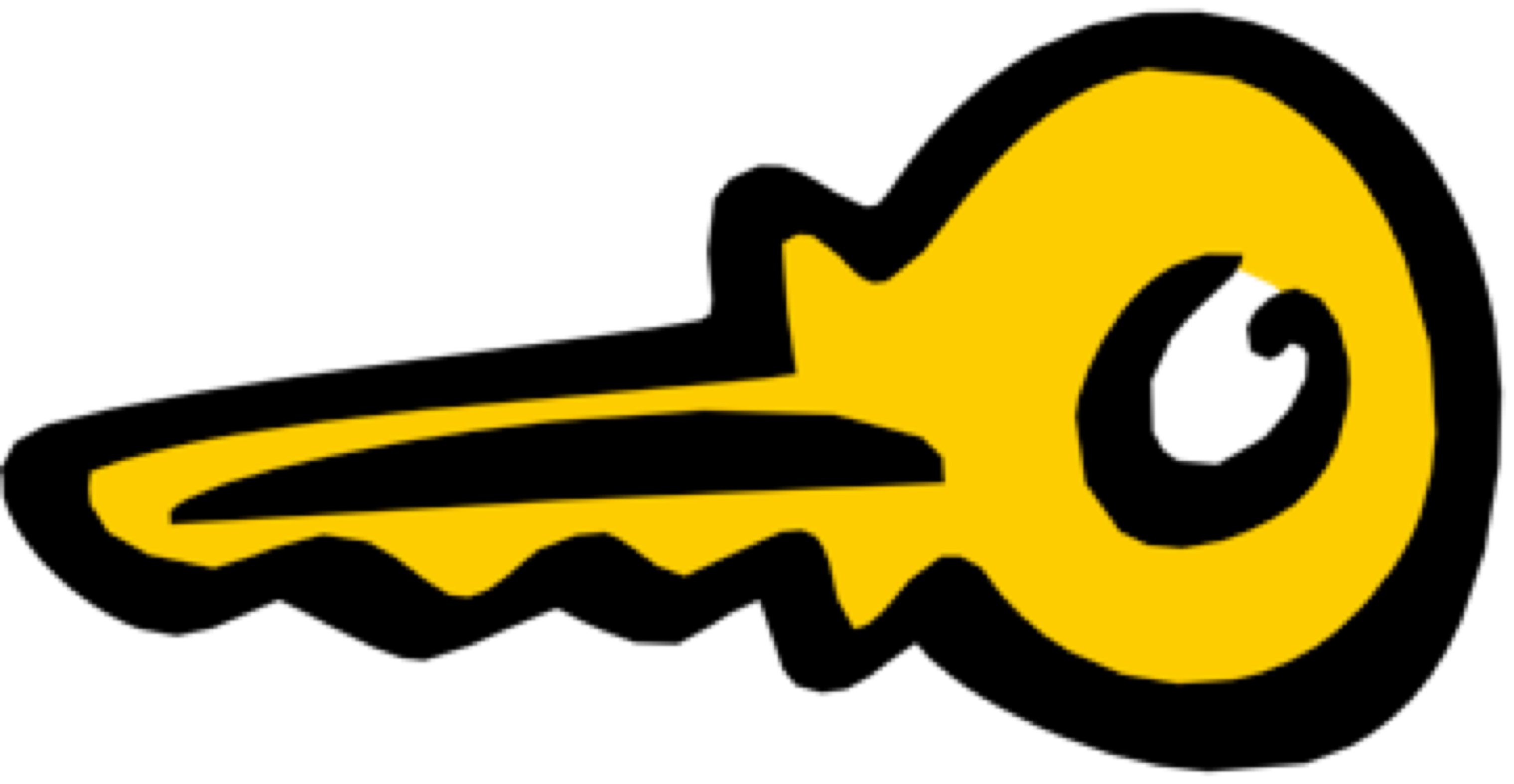 B
-
Bob’s private
key
K
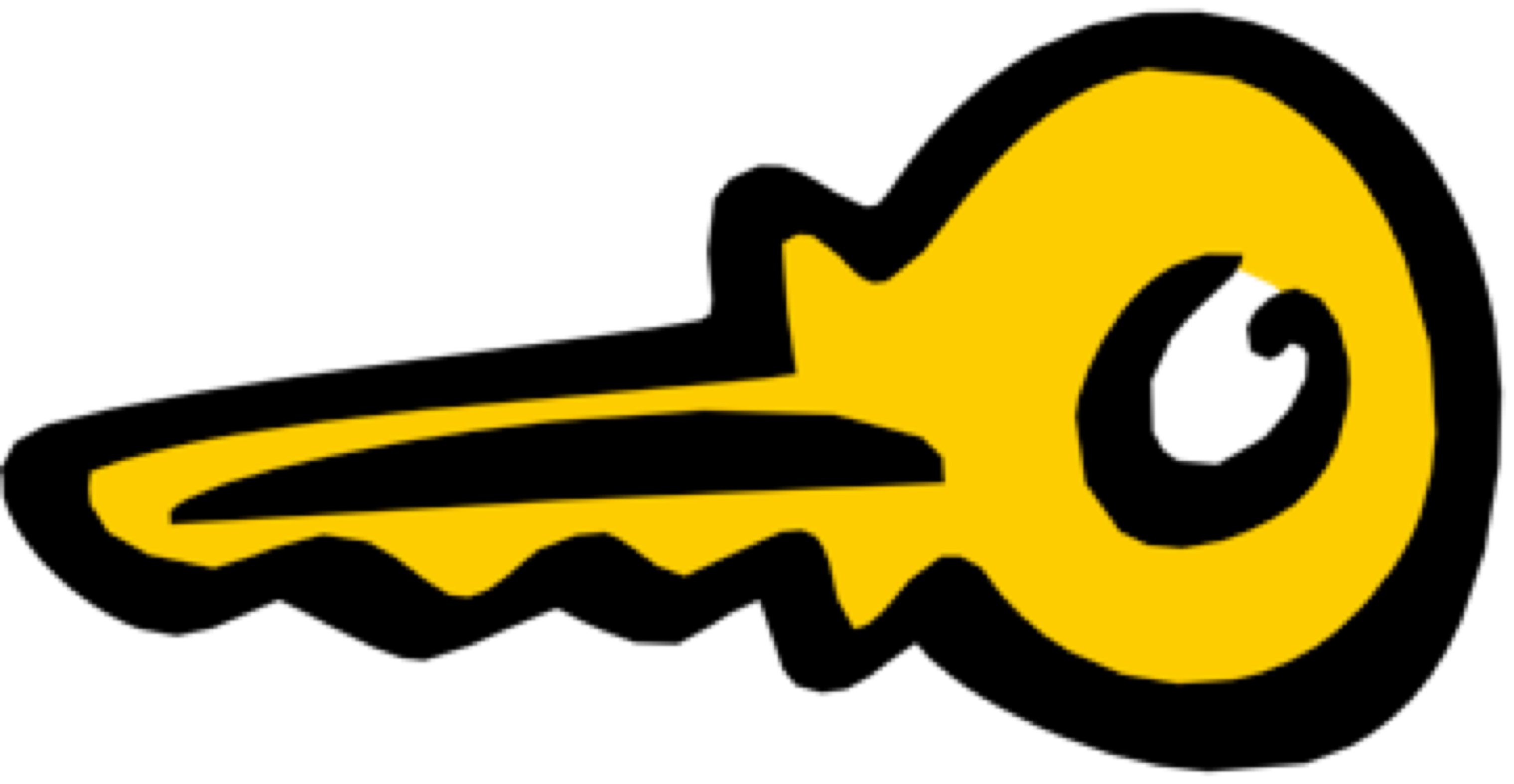 B
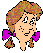 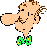 encryption
algorithm
decryption 
algorithm
plaintext
message
plaintext
message, m
ciphertext
8: Network Security
8-14
K  (K  (m))  =  m
B
B
-
+
1
2
Public key encryption algorithms
Requirements:
.
.
+
-
need K  ( ) and K  ( ) such that
B
B
+
given public key K  , it should be impossible to compute private key K
B
-
B
RSA: Rivest, Shamir, Adelson algorithm
8: Network Security
8-15
+
-
K
K
B
B
RSA: Choosing keys
1. Choose two large prime numbers p, q. 
   (e.g., 1024 bits each)
2. Compute n = pq,  z = (p-1)(q-1)
3. Choose e (with e<n) that has no common factors
    with z. (e, z are “relatively prime”).
4. Choose d such that ed-1 is  exactly divisible by z.
    (in other words: ed mod z  = 1 ).
5. Public key is (n,e).  Private key is (n,d).
8: Network Security
8-16
1. To encrypt bit pattern, m, compute
d
e
c = m   mod  n
m = c   mod  n
e
(i.e., remainder when m   is divided by n)
d
e
m  =  (m   mod  n)
mod  n
RSA: Encryption, decryption
0.  Given (n,e) and (n,d) as computed above
2. To decrypt received bit pattern, c, compute
d
(i.e., remainder when c   is divided by n)
Magic
happens!
c
8: Network Security
8-17
d
e
c = m  mod  n
m = c  mod  n
d
c
RSA example:
Bob chooses p=5, q=7.  Then n=35, z=24.
e=5  (so e, z relatively prime).
d=29 (so ed-1 exactly divisible by z).
e
m
m
letter
encrypt:
L
17
1524832
12
c
letter
decrypt:
17
12
L
481968572106750915091411825223071697
8: Network Security
8-18
e
d
ed
(m   mod  n)
mod  n  =  m    mod n
ed  mod (p-1)(q-1)
1
=  m                             mod n
=  m   mod n
=  m
y
y mod (p-1)(q-1)
d
e
x  mod n = x                           mod n
m  =  (m   mod  n)
mod  n
RSA: Why is that
Useful number theory result: If p,q  prime and 
n = pq, then:
(using number theory result above)
(since we chose ed to be divisible by
(p-1)(q-1) with remainder 1 )
8: Network Security
8-19
K  (K  (m))  =  m
-
B
B
+
K  (K  (m))
-
+
=
B
B
RSA: another important property
The following property will be very useful later:
use private key first, followed by public key
use public key first, followed by private key
Result is the same!
8: Network Security
8-20
Chapter 8 roadmap
8.1 What is network security?
8.2 Principles of cryptography
8.3 Authentication
8.4 Integrity
8.5 Key Distribution and certification
8.6 Access control: firewalls
8.7 Attacks and counter measures
8.8 Security in many layers
8: Network Security
8-21
Authentication
Goal: Bob wants Alice to “prove” her identity to him
Protocol ap1.0: Alice says “I am Alice”
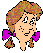 “I am Alice”
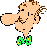 Failure scenario??
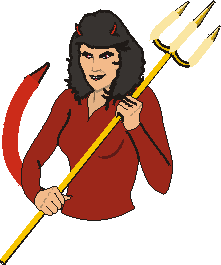 8: Network Security
8-22
Authentication
Goal: Bob wants Alice to “prove” her identity to him
Protocol ap1.0: Alice says “I am Alice”
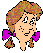 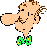 in a network,
Bob can not “see” Alice, so Trudy simply declares
herself to be Alice
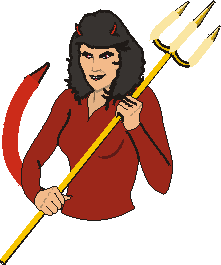 “I am Alice”
8: Network Security
8-23
Alice’s 
IP address
“I am Alice”
Authentication: another try
Protocol ap2.0: Alice says “I am Alice” in an IP packet
containing her source IP address
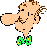 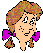 Failure scenario??
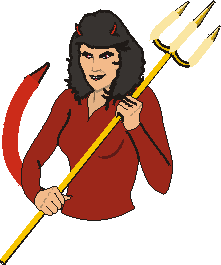 8: Network Security
8-24
Alice’s 
IP address
“I am Alice”
Authentication: another try
Protocol ap2.0: Alice says “I am Alice” in an IP packet
containing her source IP address
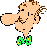 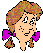 Trudy can create
a packet “spoofing”
Alice’s address
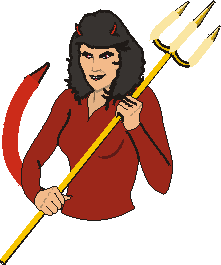 8: Network Security
8-25
Alice’s 
password
Alice’s 
IP addr
“I’m Alice”
Alice’s 
IP addr
OK
Authentication: another try
Protocol ap3.0: Alice says “I am Alice” and sends her
 secret password to “prove” it.
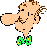 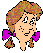 Failure scenario??
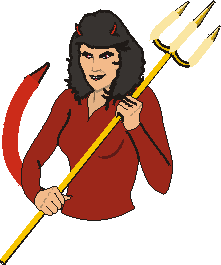 8: Network Security
8-26
Alice’s 
password
Alice’s 
IP addr
“I’m Alice”
Alice’s 
IP addr
OK
Authentication: another try
Protocol ap3.0: Alice says “I am Alice” and sends her
 secret password to “prove” it.
Alice’s 
password
Alice’s 
IP addr
“I’m Alice”
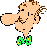 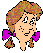 playback attack: Trudy records Alice’s packet
and later
plays it back to Bob
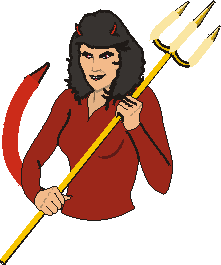 8: Network Security
8-27
encrypted 
password
Alice’s 
IP addr
“I’m Alice”
Alice’s 
IP addr
OK
Authentication: yet another try
Protocol ap3.1: Alice says “I am Alice” and sends her
 encrypted secret password to “prove” it.
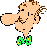 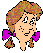 Failure scenario??
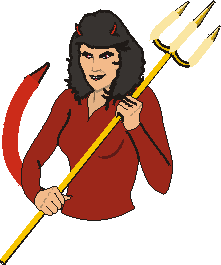 8: Network Security
8-28
encrypted
password
Alice’s 
IP addr
“I’m Alice”
Alice’s 
IP addr
OK
Authentication: another try
Protocol ap3.1: Alice says “I am Alice” and sends her
 encrypted secret password to “prove” it.
encrypted
password
Alice’s 
IP addr
“I’m Alice”
record
and
playback
still works!
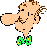 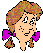 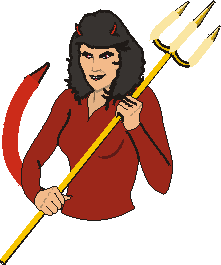 8: Network Security
8-29
K    (R)
A-B
Authentication: yet another try
Goal: avoid playback attack
Nonce: number (R) used only once –in-a-lifetime
ap4.0: to prove Alice “live”, Bob sends Alice nonce, R.  Alice
must return R, encrypted with shared secret key
“I am Alice”
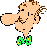 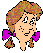 R
Alice is live, and only Alice knows key to encrypt nonce, so it must be Alice!
Failures, drawbacks?
8: Network Security
8-30
-
K   (R)
A
+
+
K
K
A
A
-
-
+
(K  (R)) = R
K
(K  (R)) = R
A
A
A
Authentication: ap5.0
ap4.0 requires shared symmetric key 
can we authenticate using public key techniques?
ap5.0: use nonce, public key cryptography
“I am Alice”
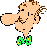 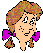 Bob computes
R
and knows only Alice could have the private key, that encrypted R such that
“send me your public key”
8: Network Security
8-31
-
-
K   (R)
K   (R)
A
T
+
+
K
K
A
T
-
-
+
+
m = K  (K   (m))
m = K  (K   (m))
+
+
A
T
A
T
K   (m)
K  (m)
A
T
ap5.0: security hole
Man (woman) in the middle attack: Trudy poses as Alice (to Bob) and as Bob (to Alice)
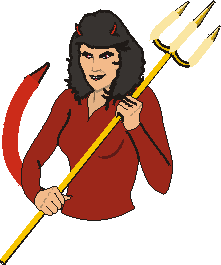 I am Alice
I am Alice
R
R
Send me your public key
Send me your public key
Trudy gets
sends m to Alice encrypted with Alice’s public key
8: Network Security
8-32
ap5.0: security hole
Man (woman) in the middle attack: Trudy poses as Alice (to Bob) and as Bob (to Alice)
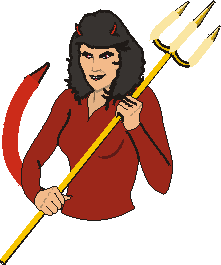 Difficult to detect:
 Bob receives everything that Alice sends, and vice versa. (e.g., so Bob, Alice can meet one week later and recall conversation)
 problem is that Trudy receives all messages as well!
8: Network Security
8-33
Chapter 8 roadmap
8.1 What is network security?
8.2 Principles of cryptography
8.3 Authentication
8.4 Message integrity
8.5 Key Distribution and certification
8: Network Security
8-34
Digital Signatures
Cryptographic technique analogous to hand-written signatures.
sender (Bob) digitally signs document,  establishing he is document owner/creator. 
verifiable, nonforgeable: recipient (Alice) can prove to someone that Bob, and no one else (including Alice), must have signed document
8: Network Security
8-35
-
-
K
K
B
B
Digital Signatures
Simple digital signature for message m:
Bob signs m by encrypting with his private key KB, creating “signed” message, KB(m)
-
-
Bob’s private
key
Bob’s message, m
(m)
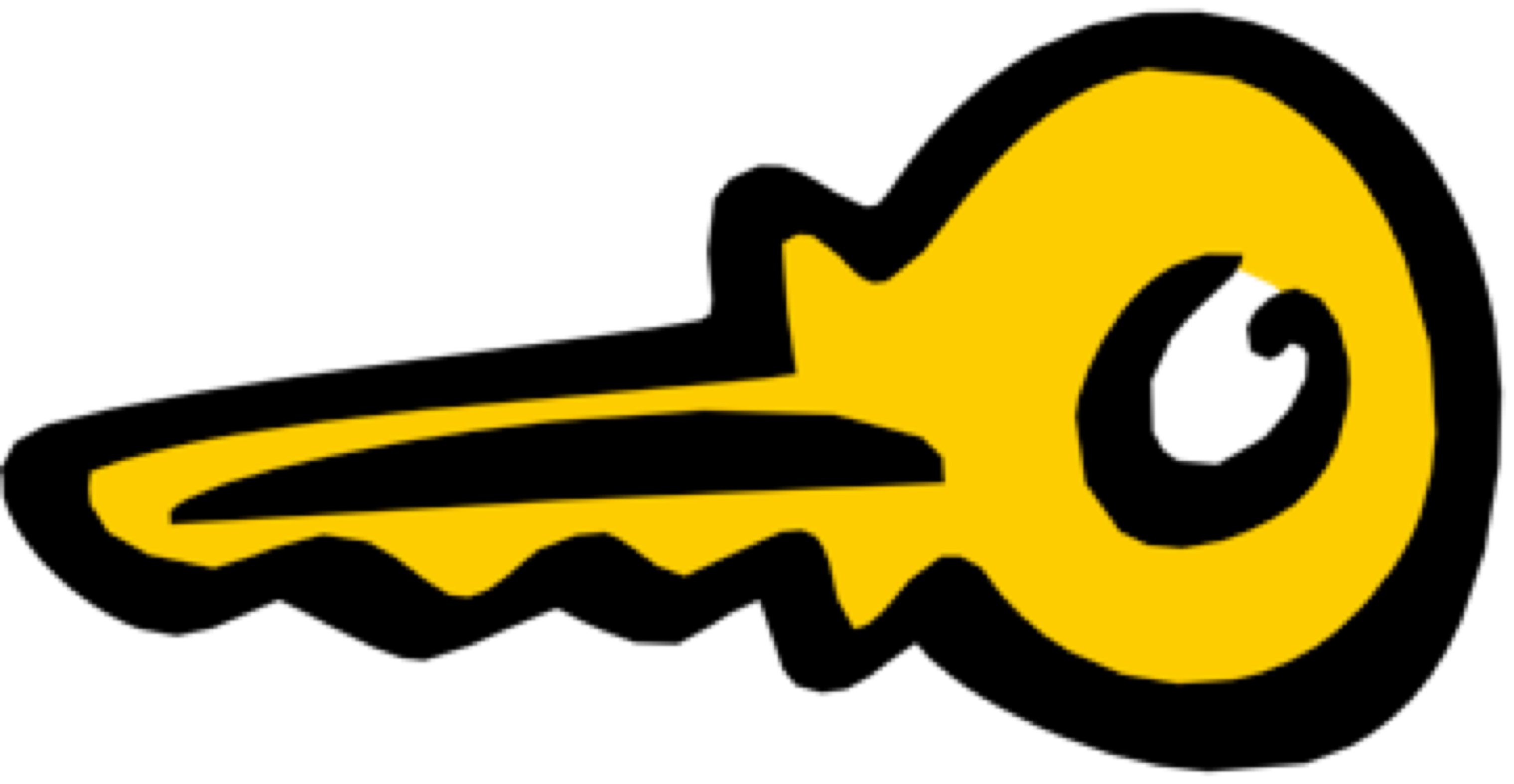 Dear Alice
Oh, how I have missed you. I think of you all the time! …(blah blah blah)
Bob
Bob’s message, m, signed (encrypted) with his private key
Public key
encryption
algorithm
8: Network Security
8-36
Digital Signatures (more)
-
Suppose Alice receives msg m, digital signature KB(m)
Alice verifies m  signed by Bob by applying Bob’s public key KB to KB(m) then checks KB(KB(m) ) = m.
If KB(KB(m) ) = m, whoever signed m must have used Bob’s private key.
-
-
+
+
-
+
Alice thus verifies that:
Bob signed m.
No one else signed m.
Bob signed m and not m’.
Non-repudiation:
Alice can take m, and signature KB(m) to court and prove that Bob signed m.
-
8: Network Security
8-37
Message Digests
large 
message
m
H: Hash
Function
Computationally expensive to public-key-encrypt long messages 
Goal: fixed-length, easy- to-compute digital “fingerprint”
apply hash function H to m, get fixed size message digest, H(m).
H(m)
Hash function properties:
many-to-1
produces fixed-size msg digest (fingerprint)
given message digest x, computationally infeasible to find m such that x = H(m)
8: Network Security
8-38
Internet checksum: poor crypto hash function
Internet checksum has some properties of hash function:
produces fixed length digest (16-bit sum) of message
is many-to-one
But given message with given hash value, it is easy to find another message with same hash value:
ASCII format
message
ASCII format
message
I O U 9
0 0 . 1
9 B O B
49 4F 55 39
30 30 2E 31
39 42 D2 42
I O U 1
0 0 . 9
9 B O B
49 4F 55 31
30 30 2E 39
39 42 D2 42
B2 C1 D2 AC
B2 C1 D2 AC
different messages
but identical checksums!
8: Network Security
8-39
Digital signature = signed message digest
H: Hash
function
H: Hash
function
large 
message
m
large 
message
m
-
+
digital
signature
(decrypt)
digital
signature
(encrypt)
K
K
B
B
encrypted 
msg digest
encrypted 
msg digest
+
-
-
KB(H(m))
KB(H(m))
H(m)
H(m)
Alice verifies signature and integrity of digitally signed message:
Bob sends digitally signed message:
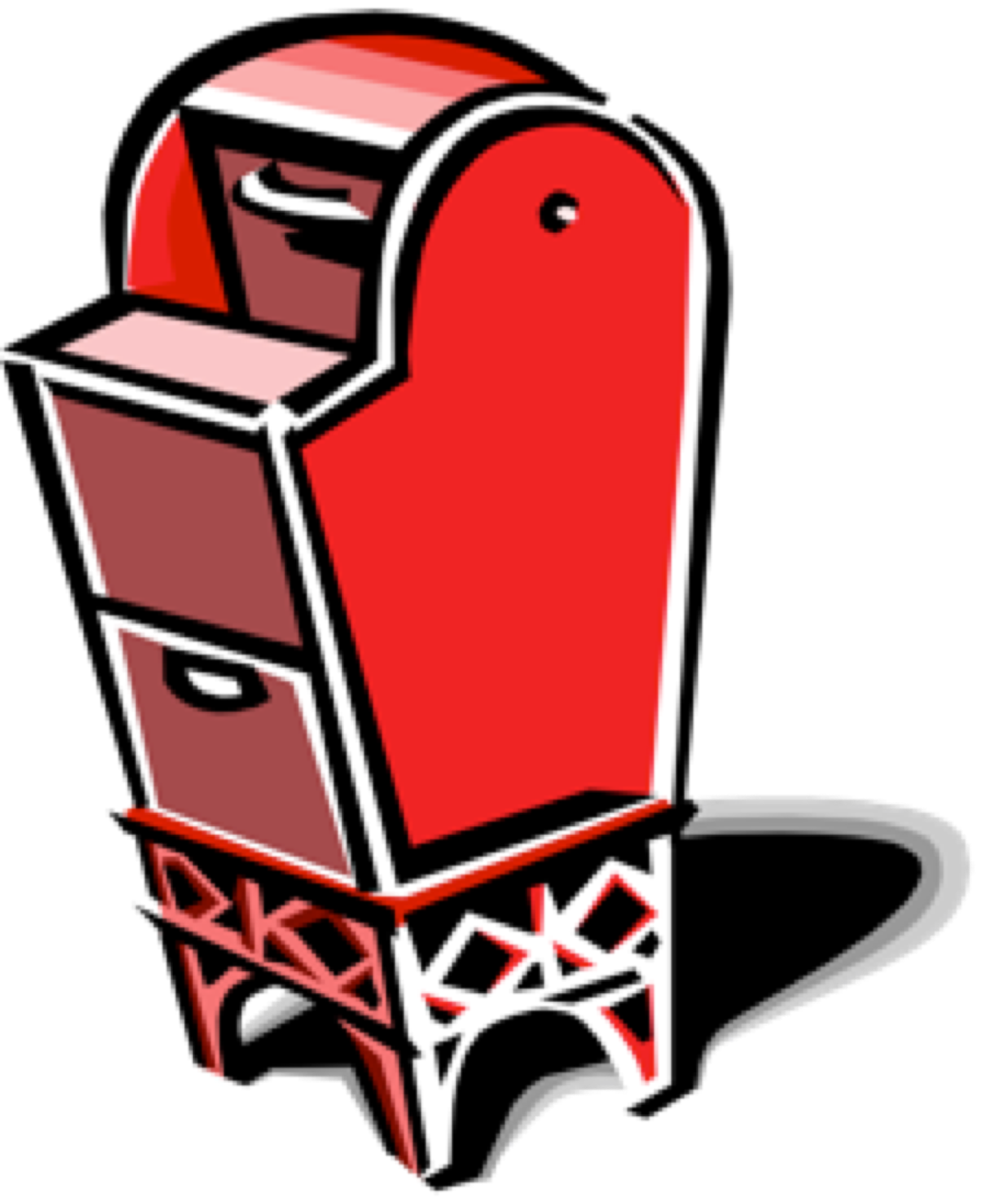 H(m)
Bob’s 
private
key
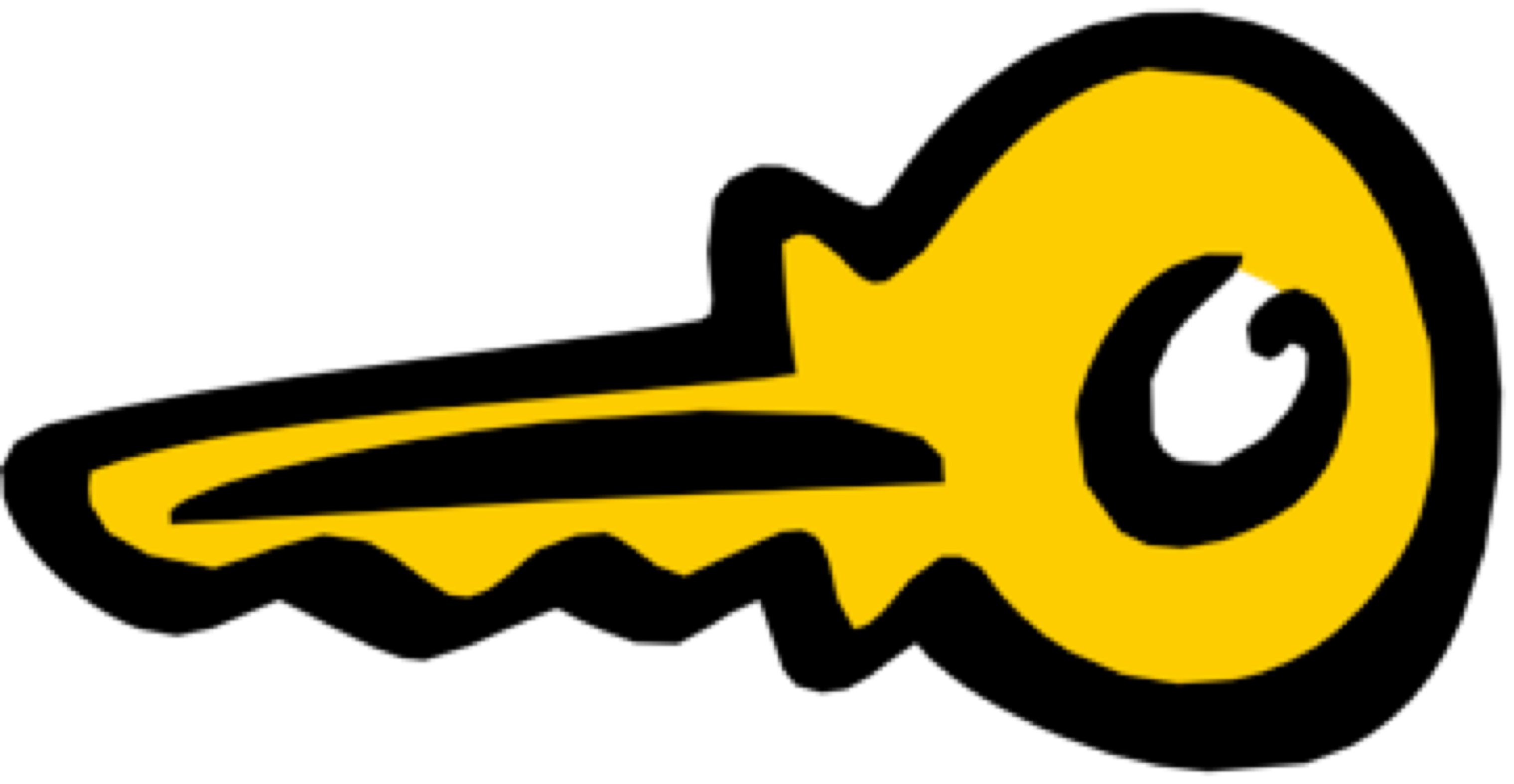 Bob’s 
public
key
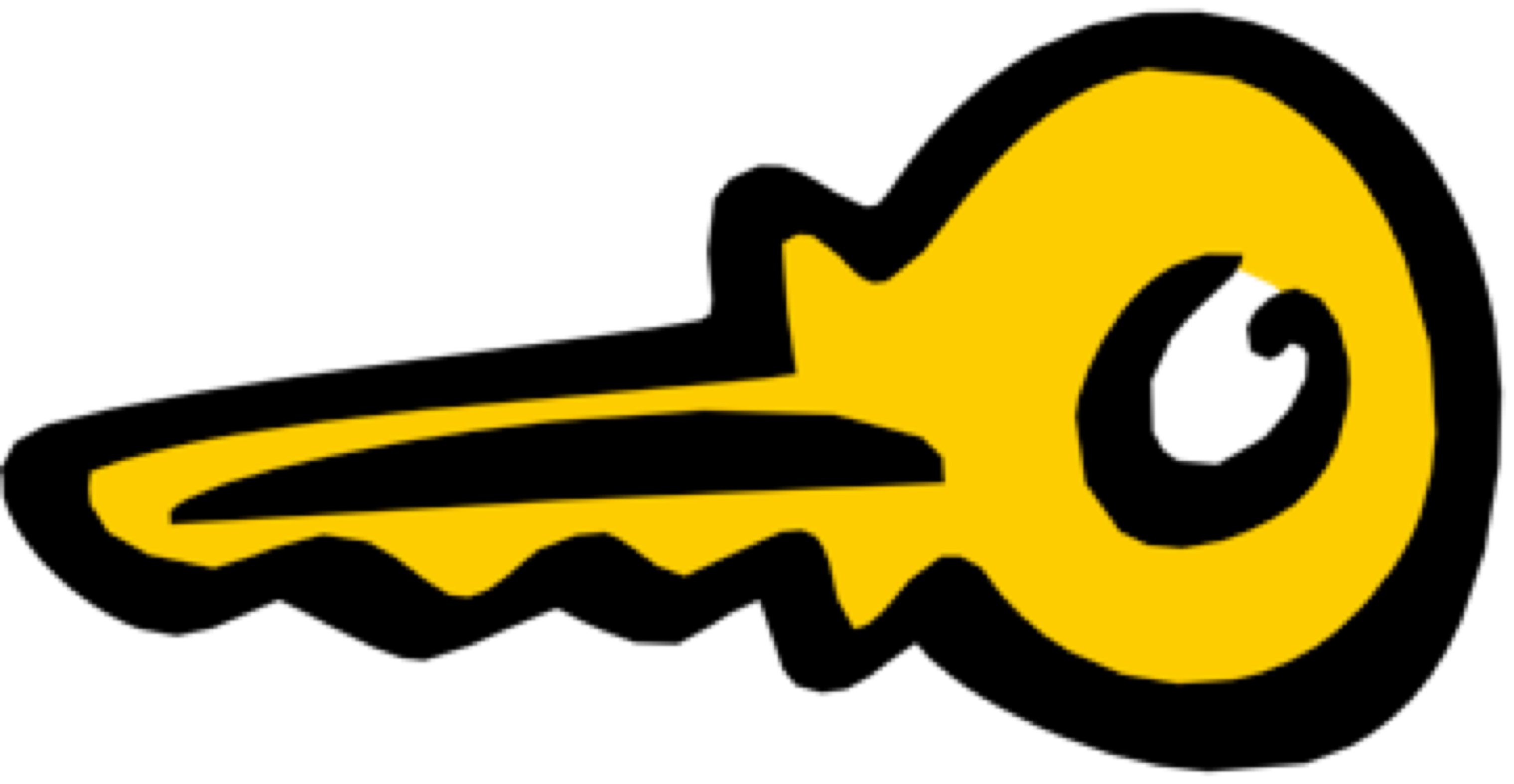 equal
 ?
8: Network Security
8-40
Hash Function Algorithms
MD5 hash function widely used (RFC 1321) 
computes 128-bit message digest in 4-step process. 
arbitrary 128-bit string x, appears difficult to construct msg m whose MD5 hash is equal to x.
SHA-1 is also used.
US standard [NIST, FIPS PUB 180-1]
160-bit message digest
8: Network Security
8-41
Chapter 8 roadmap
8.1 What is network security?
8.2 Principles of cryptography
8.3 Authentication
8.4 Integrity
8.5 Key distribution and certification
8: Network Security
8-42
Trusted Intermediaries
Symmetric key problem:
How do two entities establish shared secret key over network?
Solution:
trusted key distribution center (KDC) acting as intermediary between entities
Public key problem:
When Alice obtains Bob’s public key (from web site, e-mail, diskette), how does she know it is Bob’s public key, not Trudy’s?
Solution:
trusted certification authority (CA)
8: Network Security
8-43
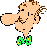 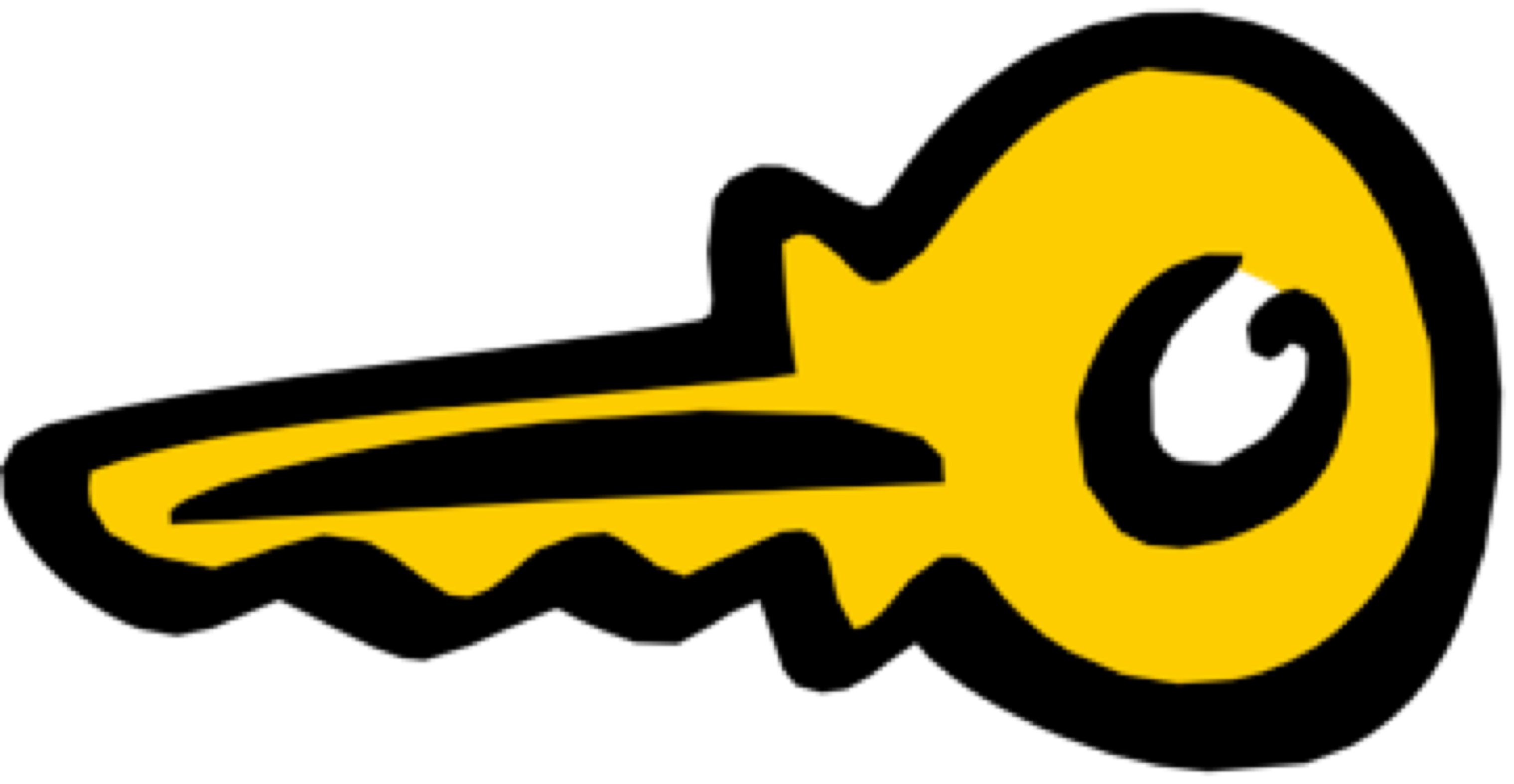 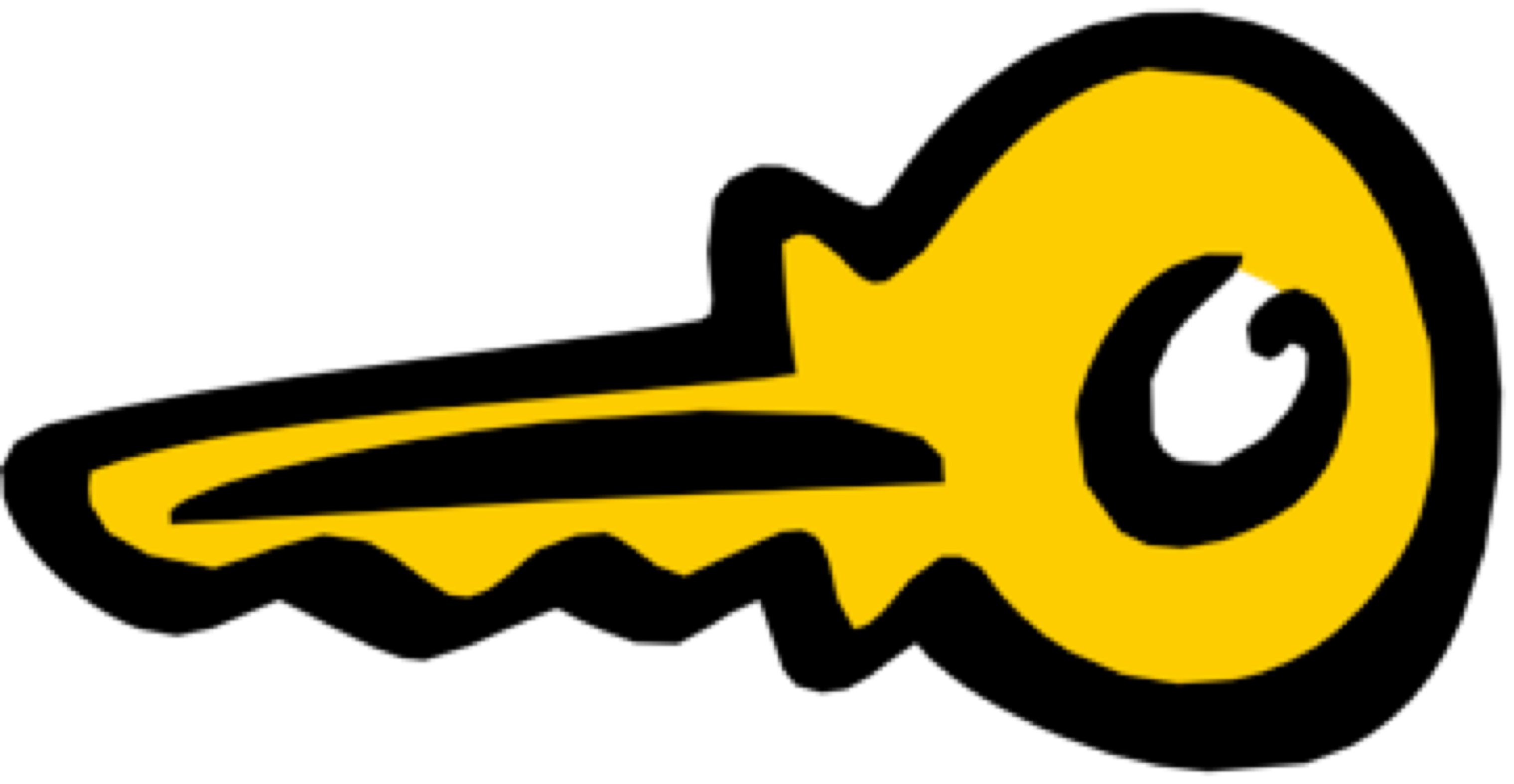 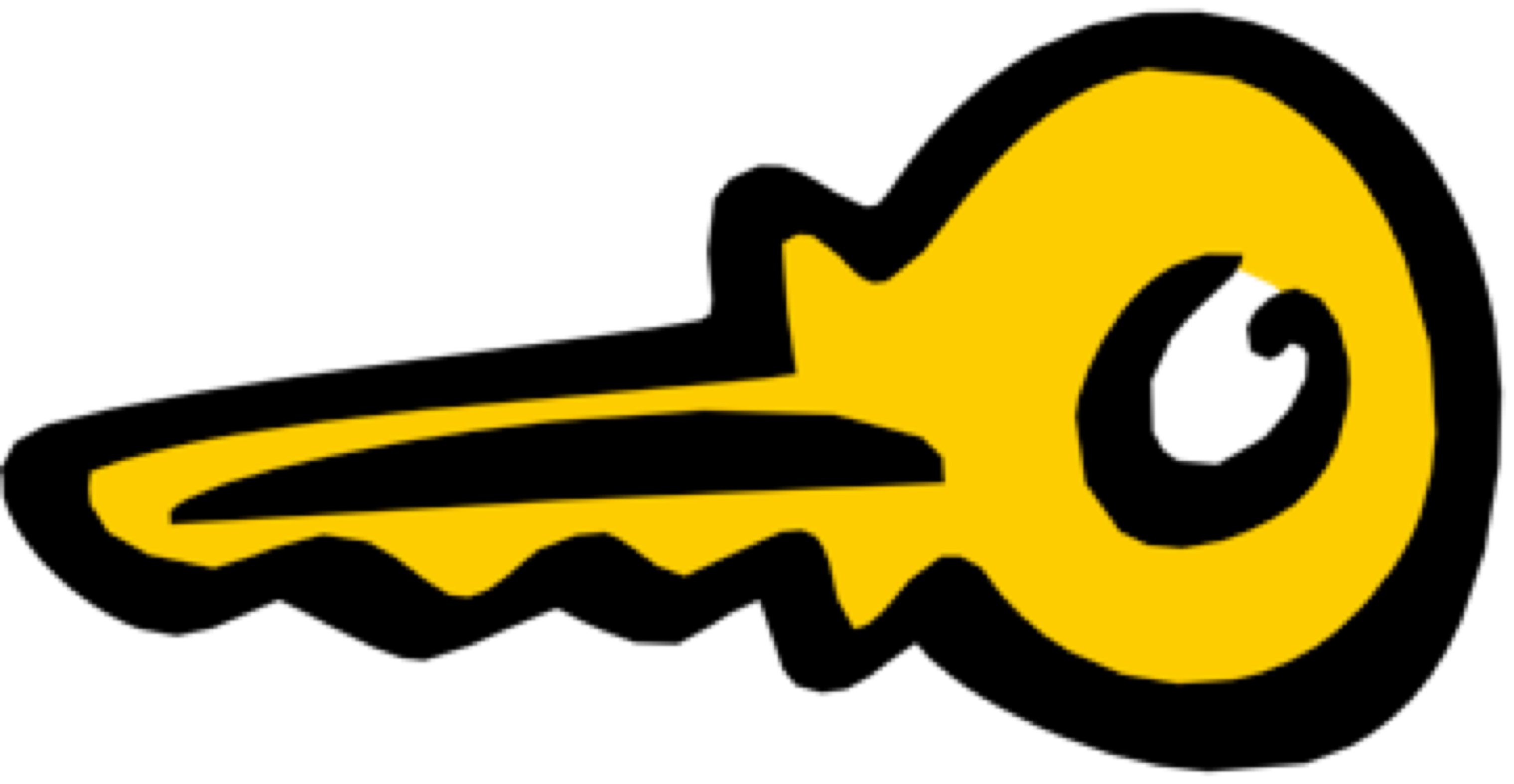 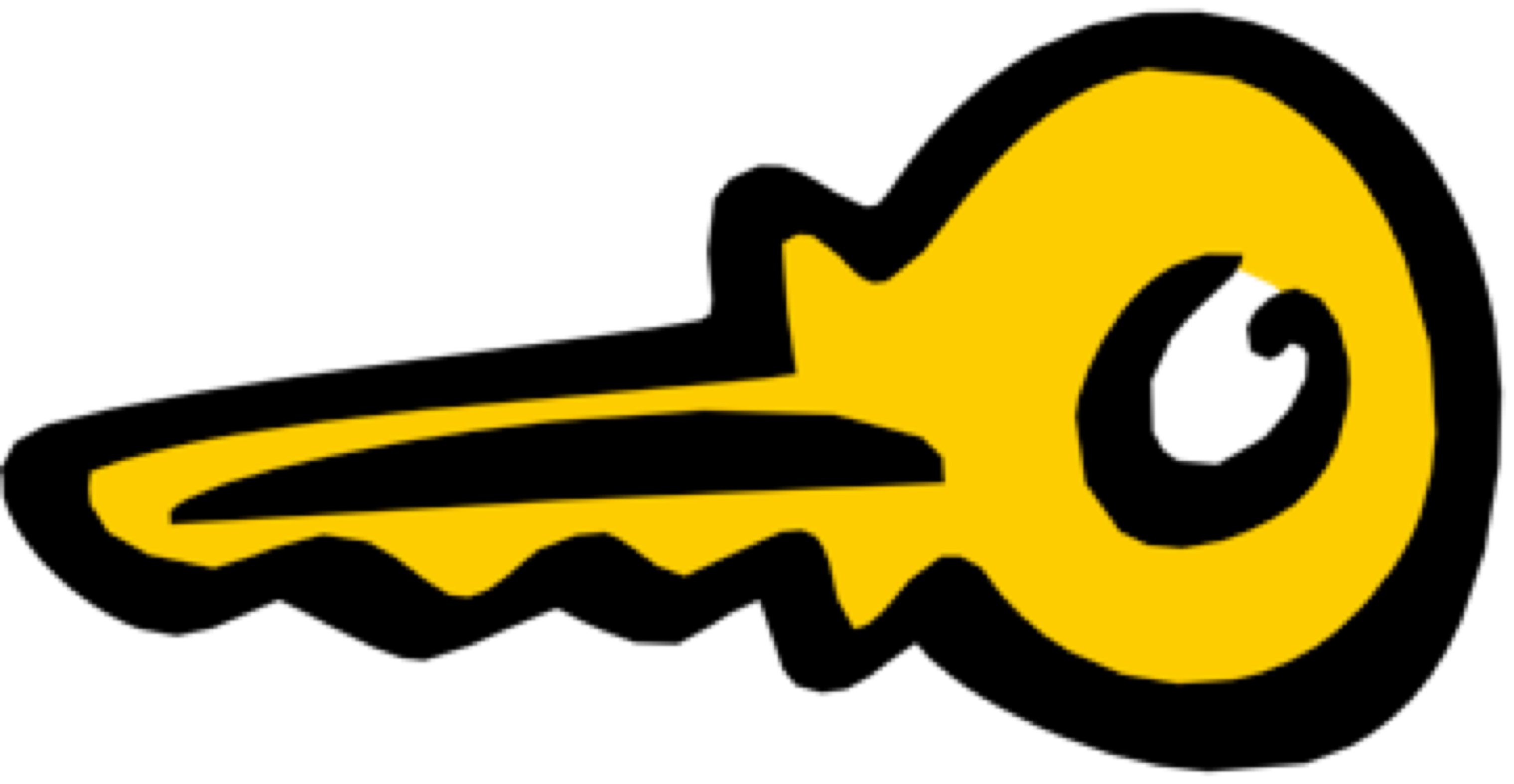 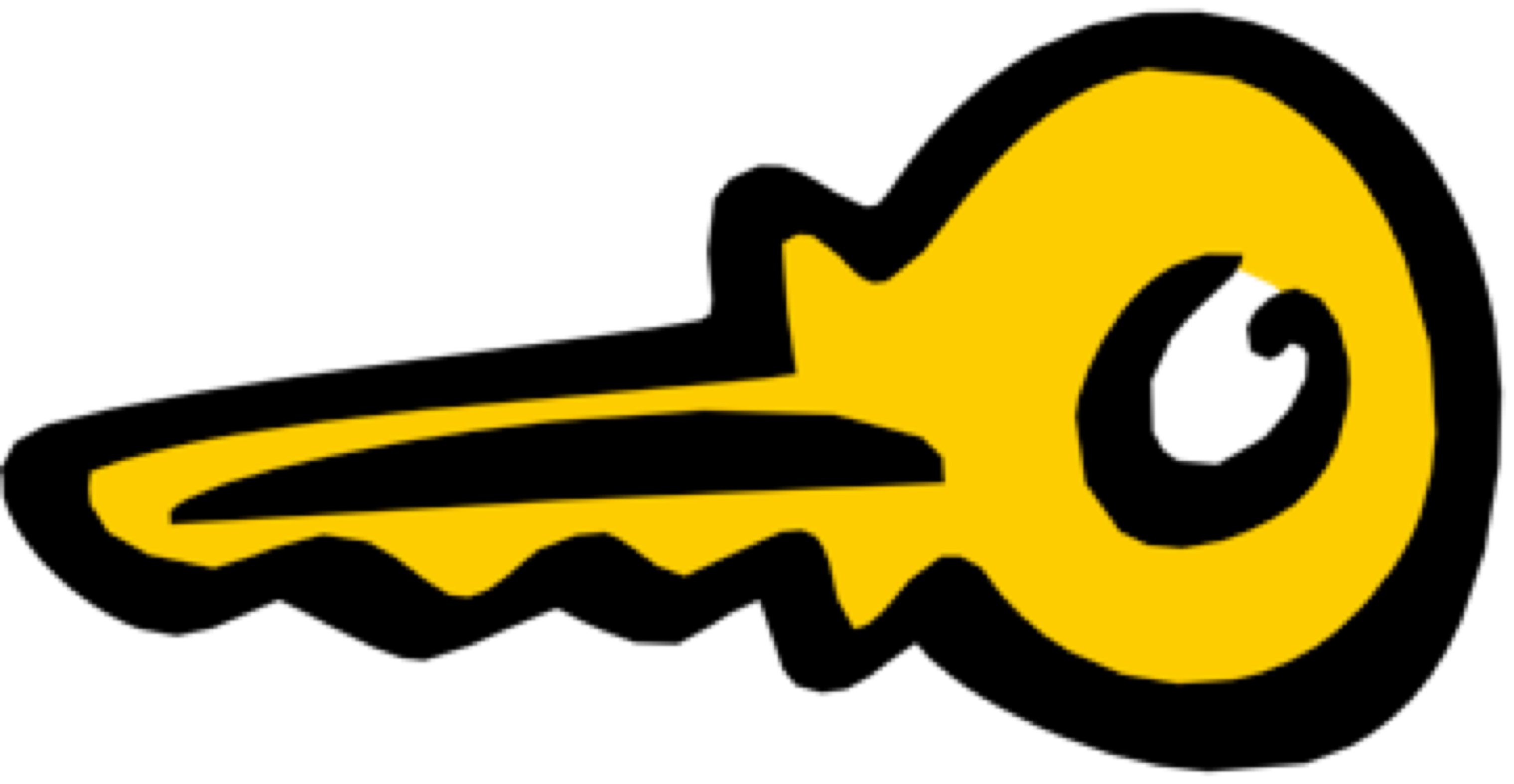 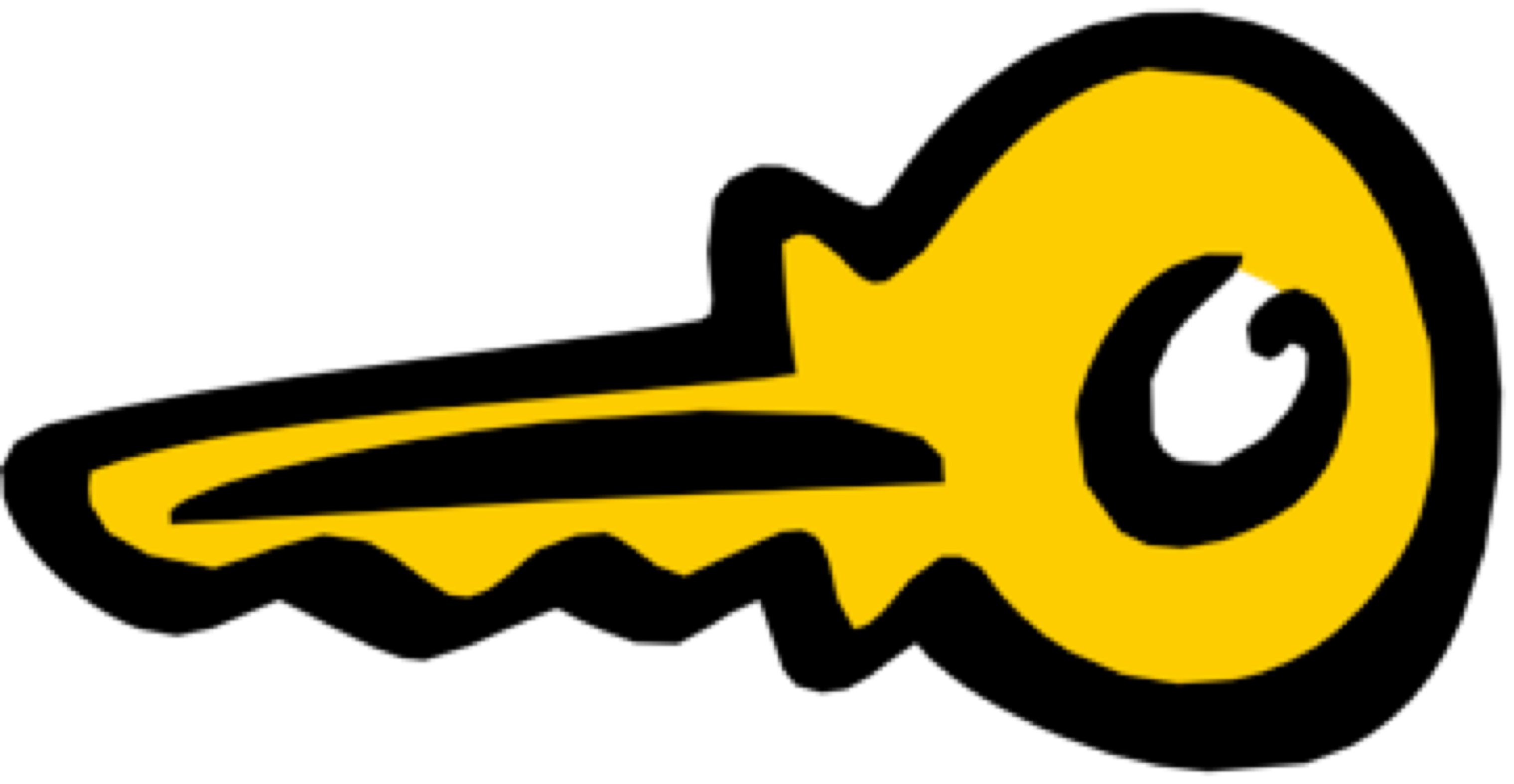 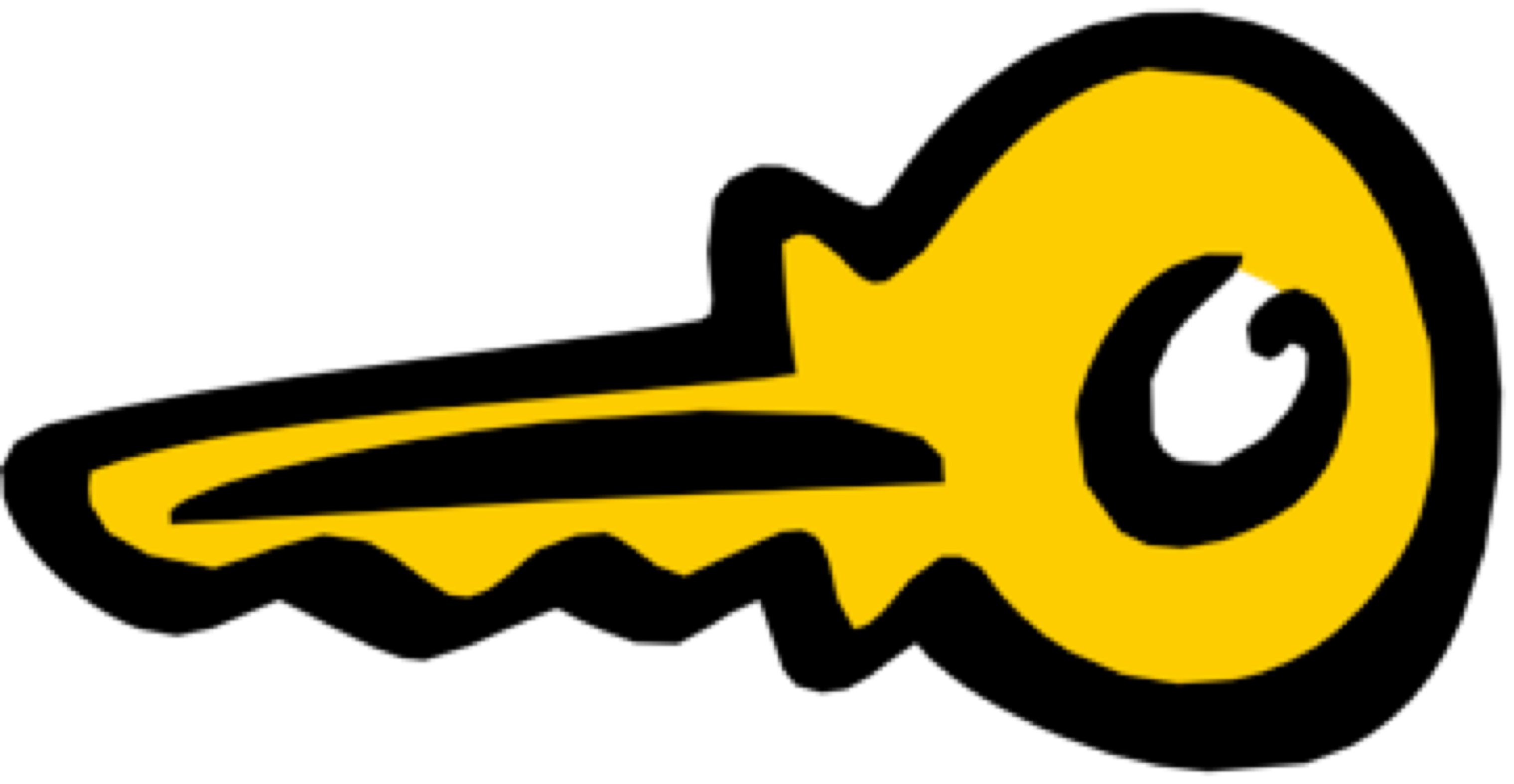 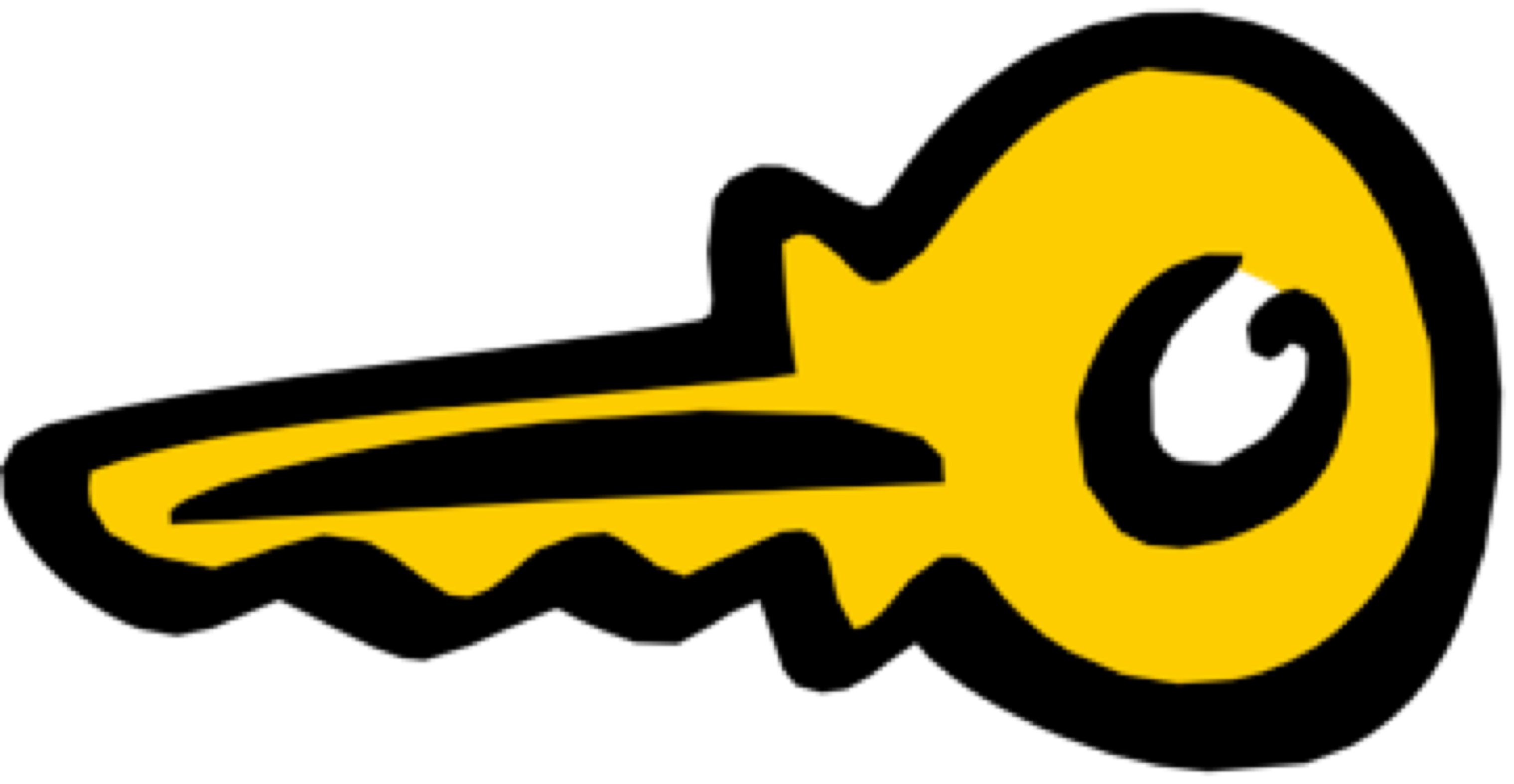 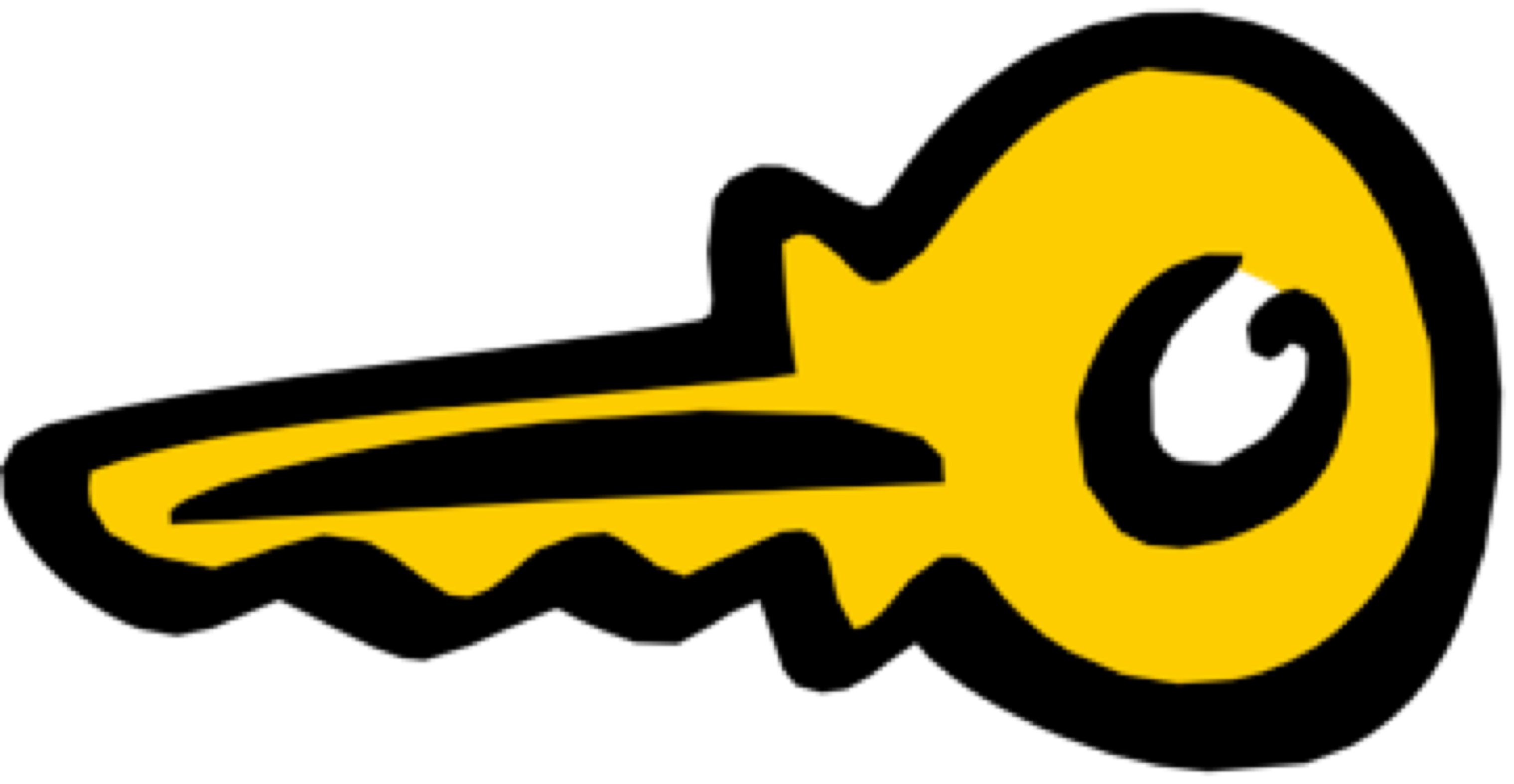 KB-KDC
KX-KDC
KY-KDC
KZ-KDC
KP-KDC
KB-KDC
KA-KDC
KA-KDC
KP-KDC
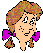 Key Distribution Center (KDC)
Alice, Bob need shared symmetric key.
KDC: server shares different secret key with each registered user (many users)
Alice, Bob know own symmetric keys, KA-KDC KB-KDC , for communicating with KDC.
KDC
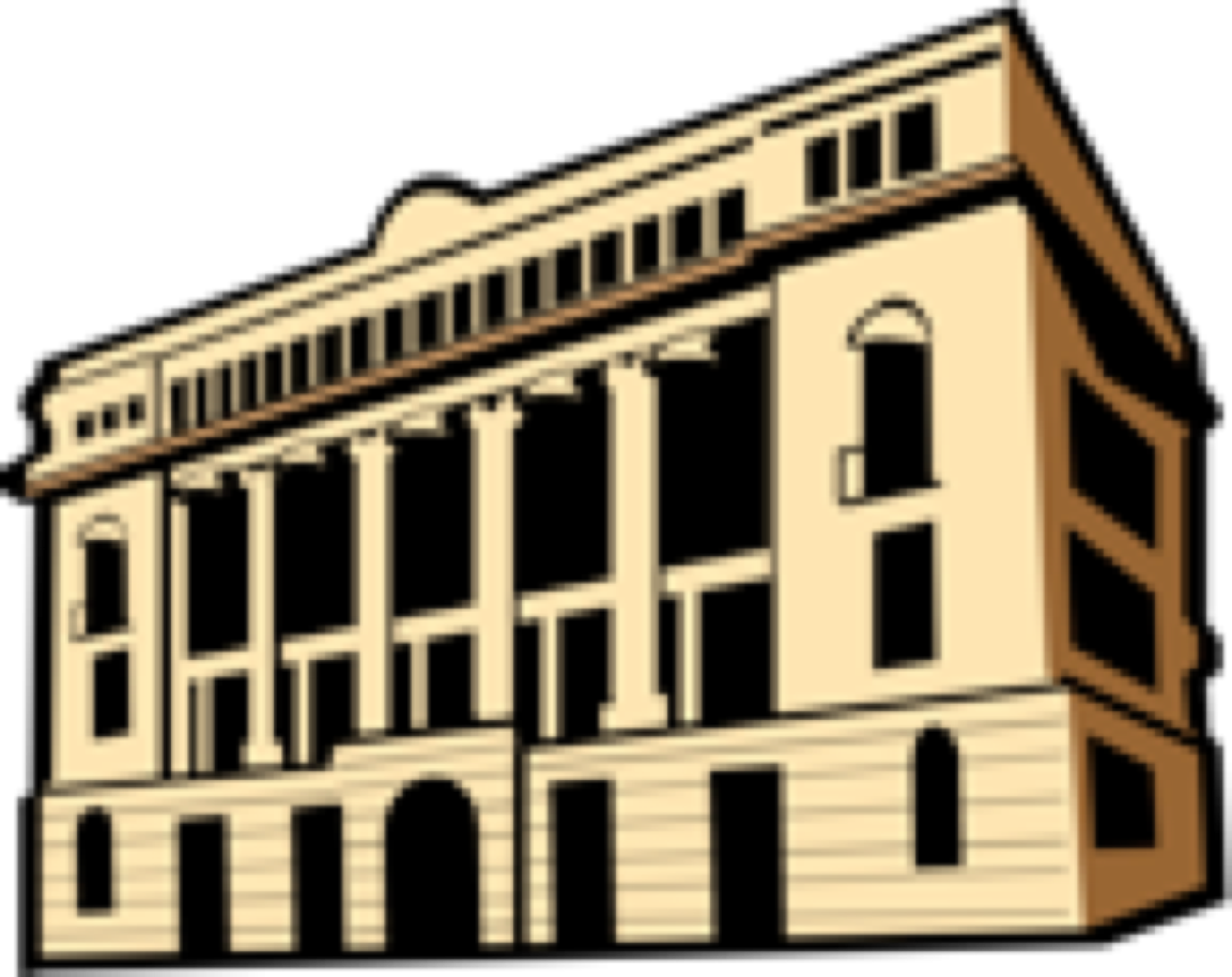 8: Network Security
8-44
Key Distribution Center (KDC)
Q:   How does KDC allow Bob, Alice to determine shared symmetric secret key to communicate with each other?
KDC generates  R1
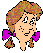 KA-KDC(A,B)
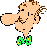 KA-KDC(R1, KB-KDC(A,R1) )
Alice
knows R1
Bob knows to use  R1 to communicate with Alice
KB-KDC(A,R1)
Alice and Bob communicate: using R1 as 
session key for shared symmetric encryption
8: Network Security
8-45
+
+
digital
signature
(encrypt)
K
K
B
B
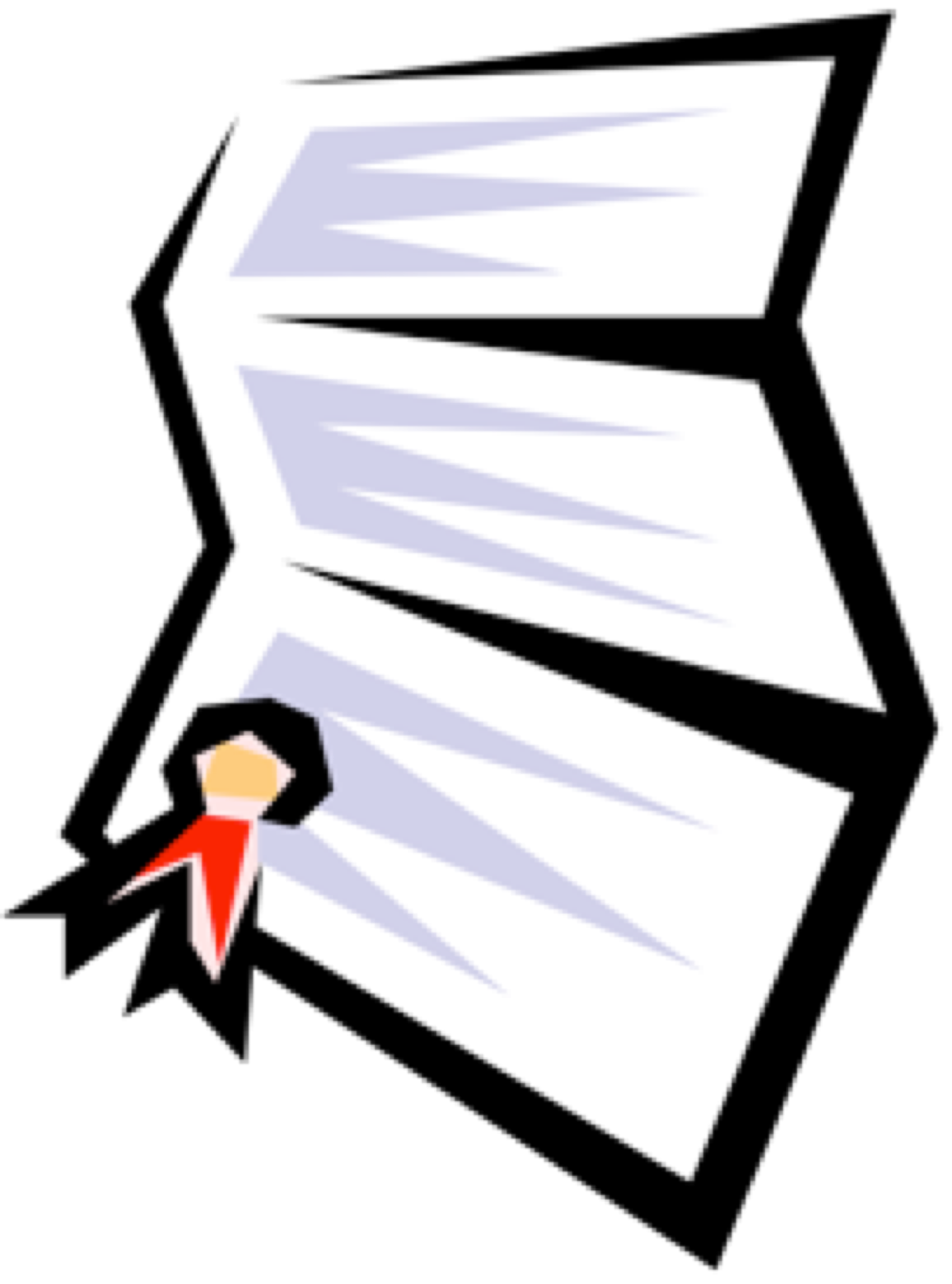 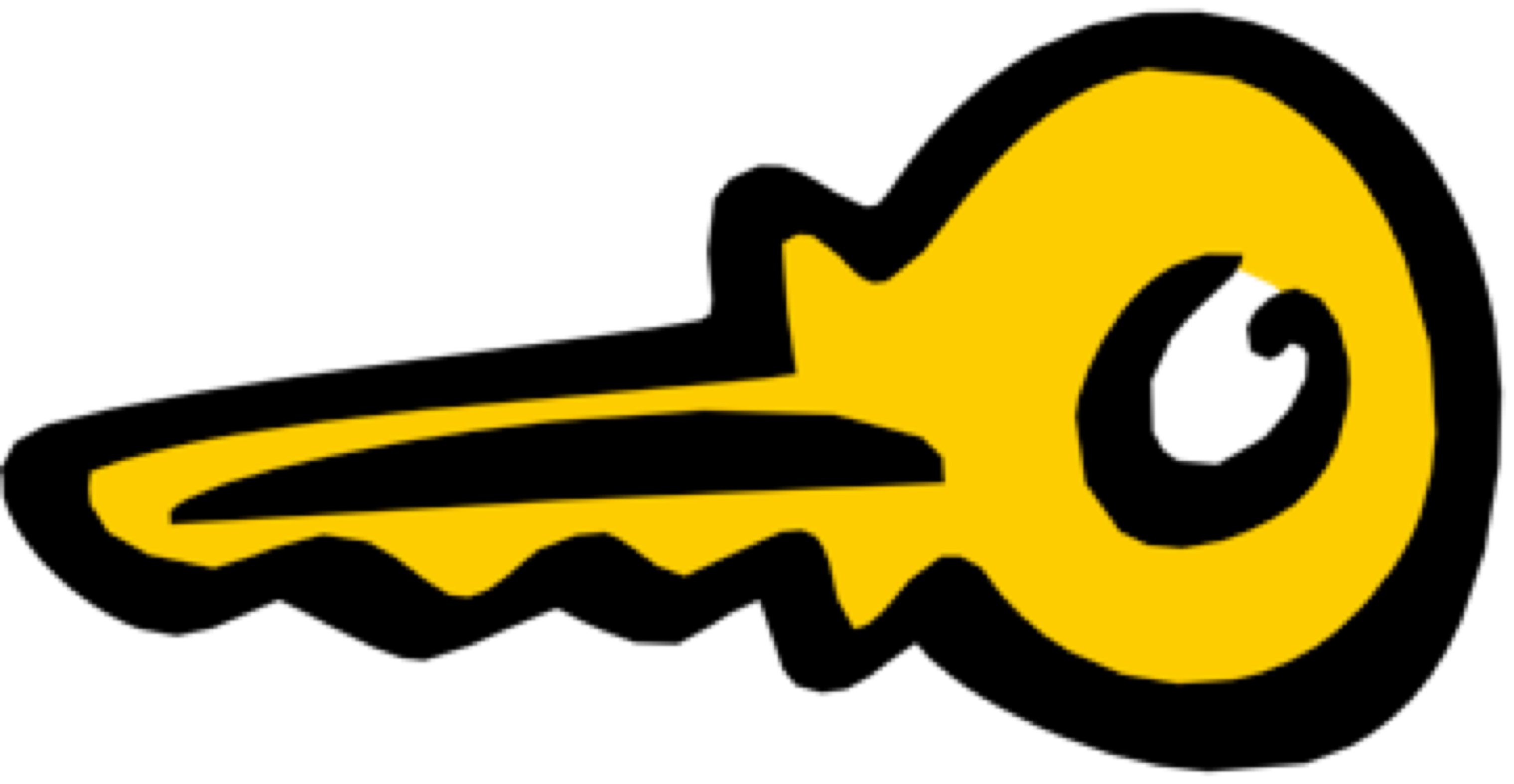 K
CA
Certification Authorities
Certification authority (CA): binds public key to particular entity, E.
E (person, router) registers its public key with CA.
E provides “proof of identity” to CA. 
CA creates certificate binding E to its public key.
certificate containing E’s public key digitally signed by CA – CA says “this is E’s public key”
Bob’s 
public
key
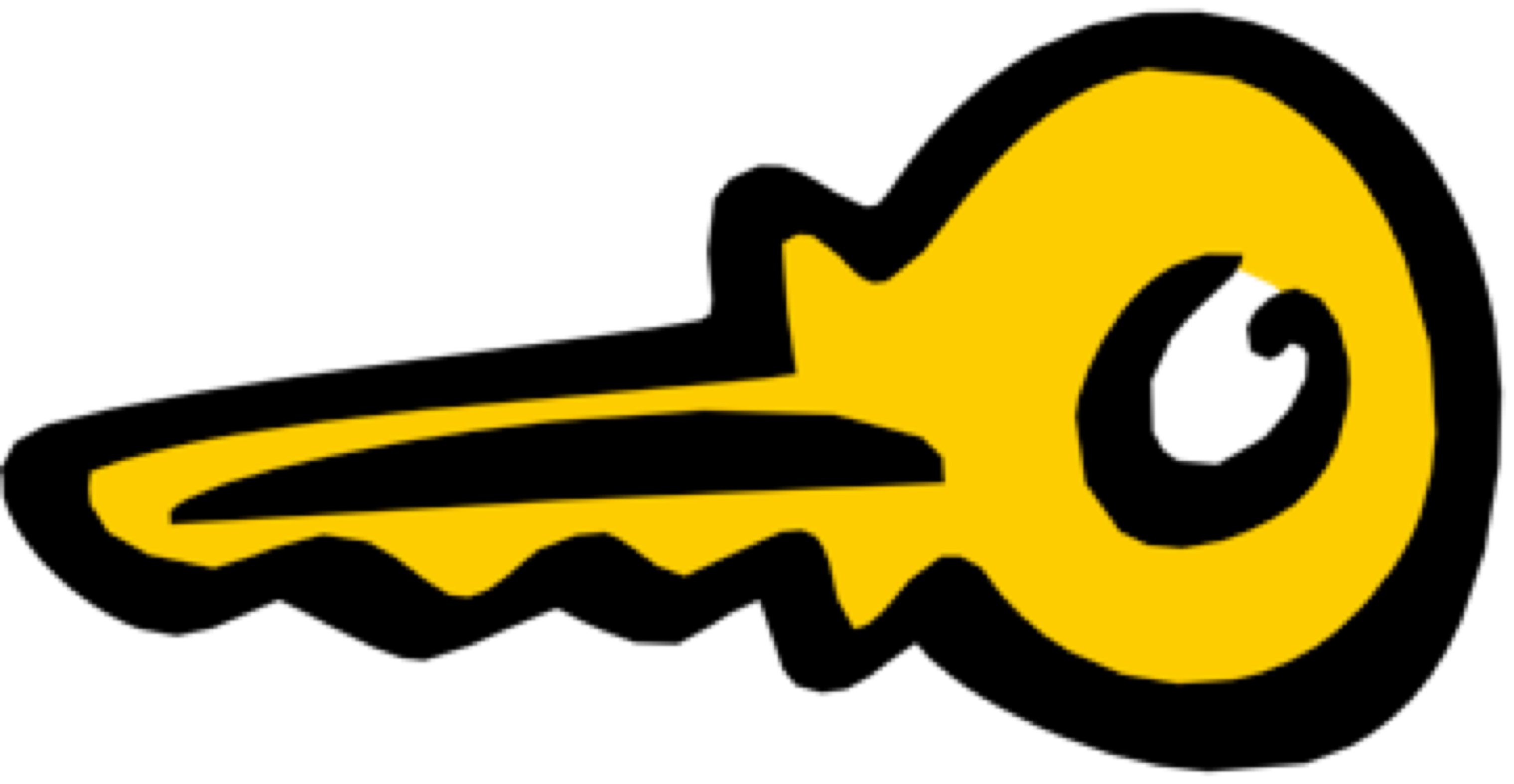 CA 
private
key
certificate for Bob’s public key, signed by CA
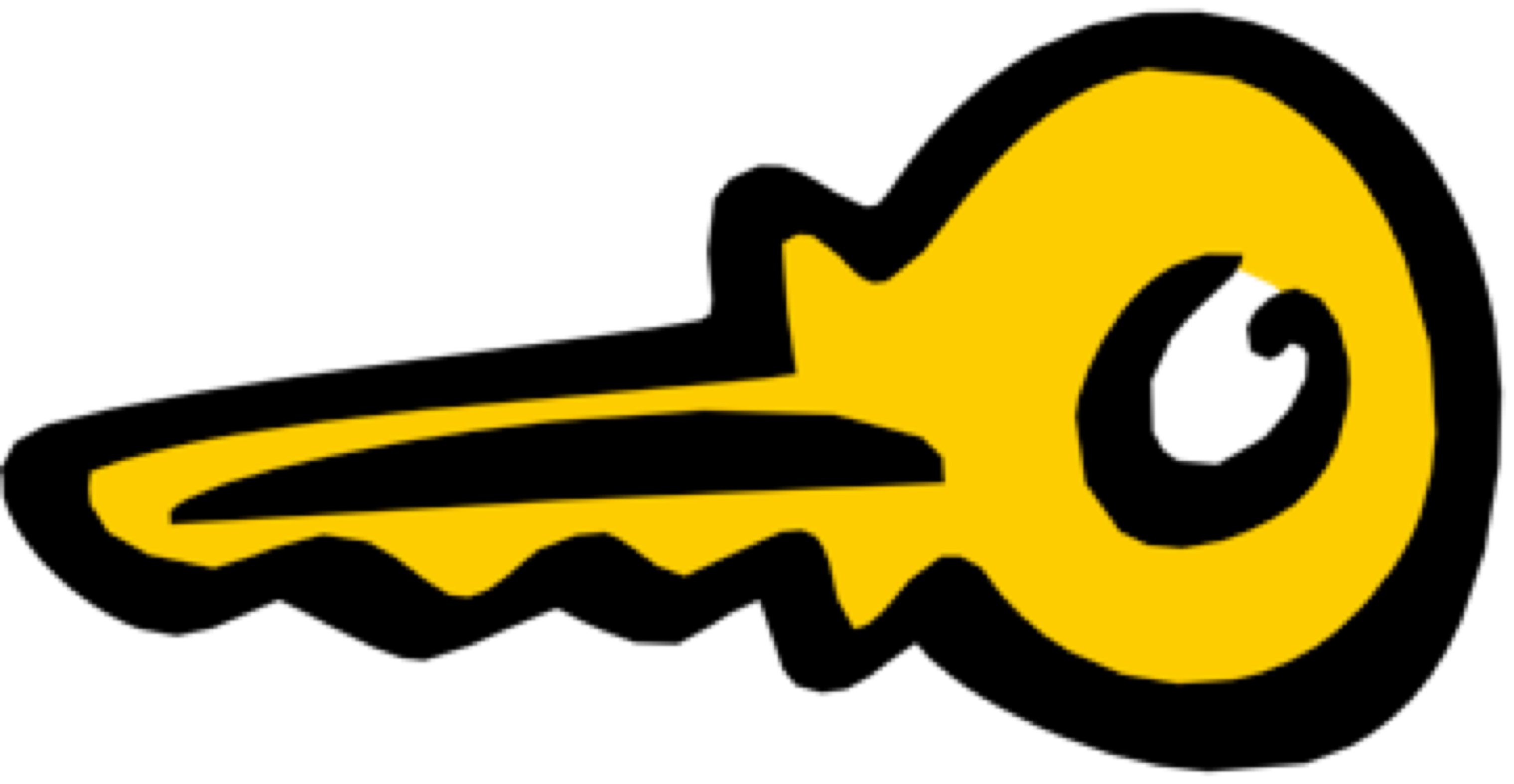 -
Bob’s 
identifying information
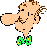 8: Network Security
8-46
+
+
digital
signature
(decrypt)
K
K
B
B
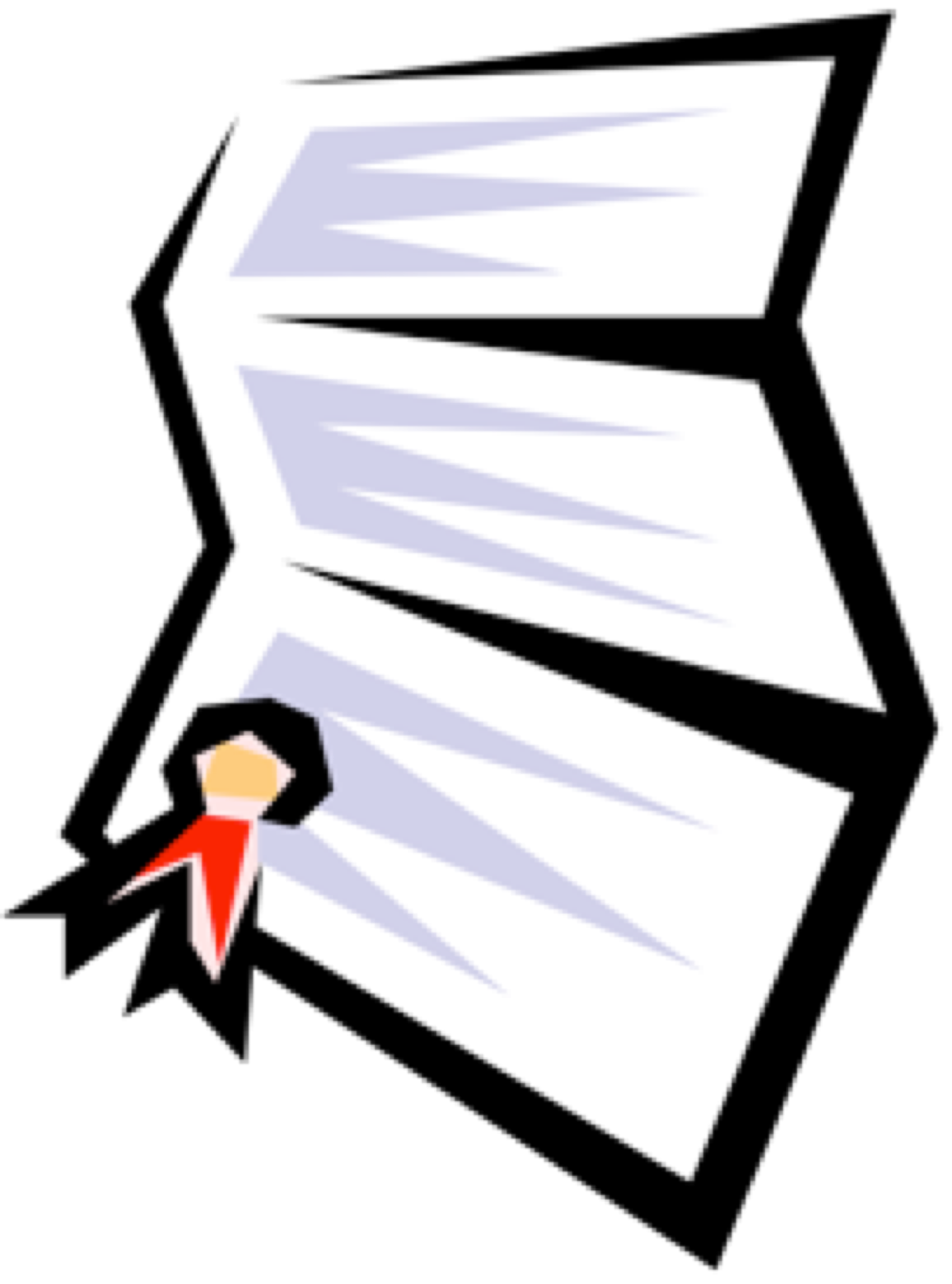 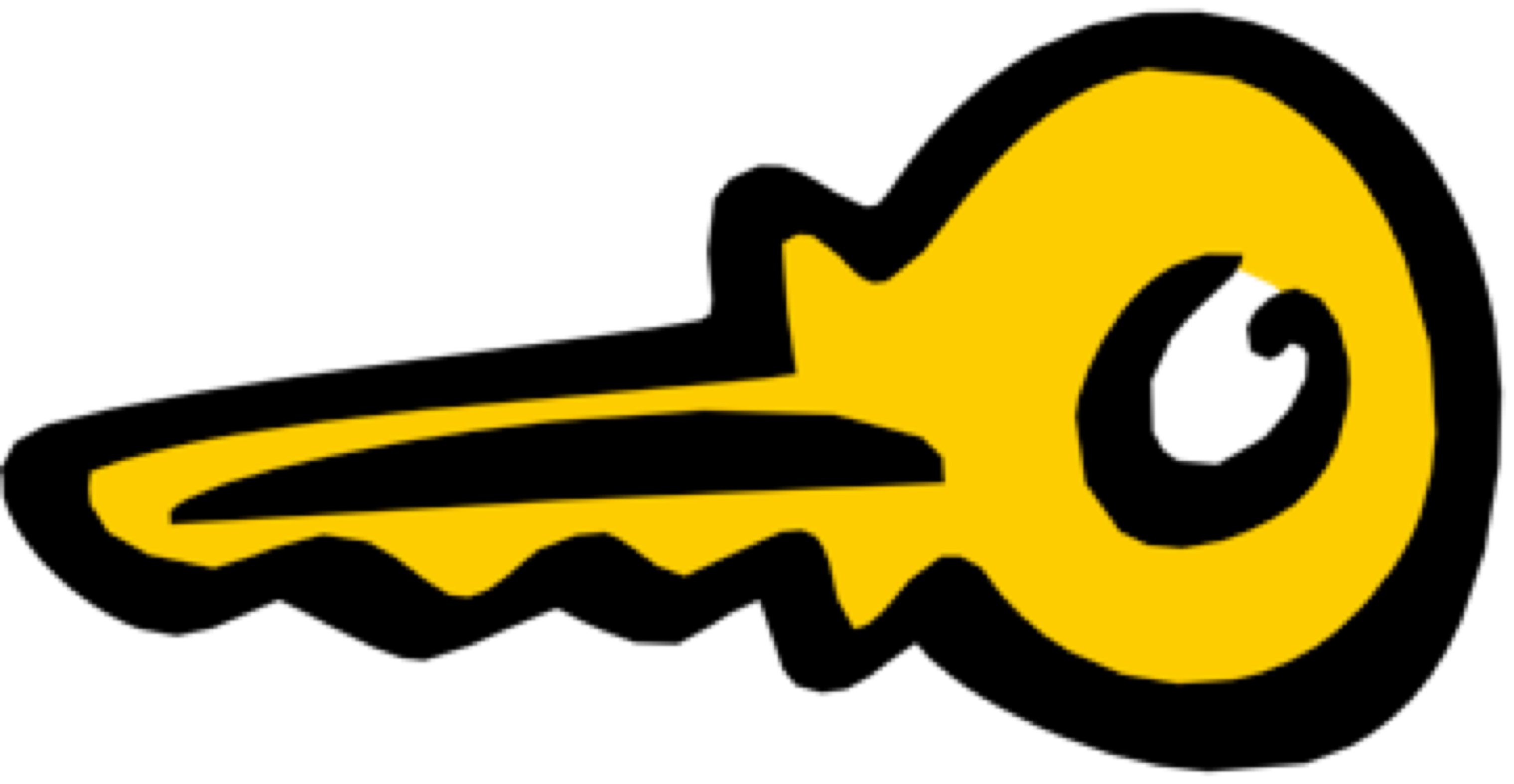 K
CA
Certification Authorities
When Alice wants Bob’s public key:
gets Bob’s certificate (Bob or elsewhere).
apply CA’s public key to Bob’s certificate, get Bob’s public key
Bob’s 
public
key
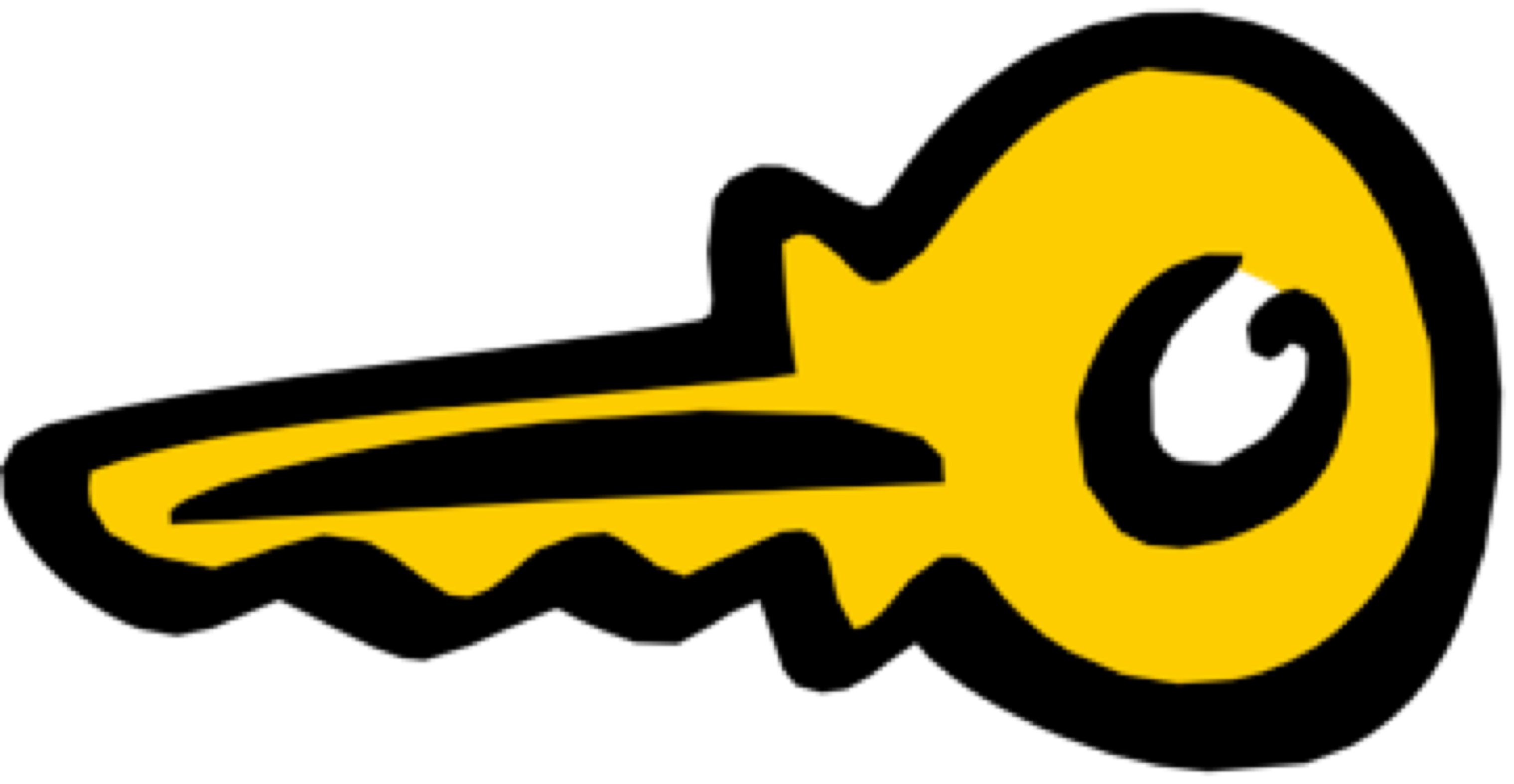 CA 
public
key
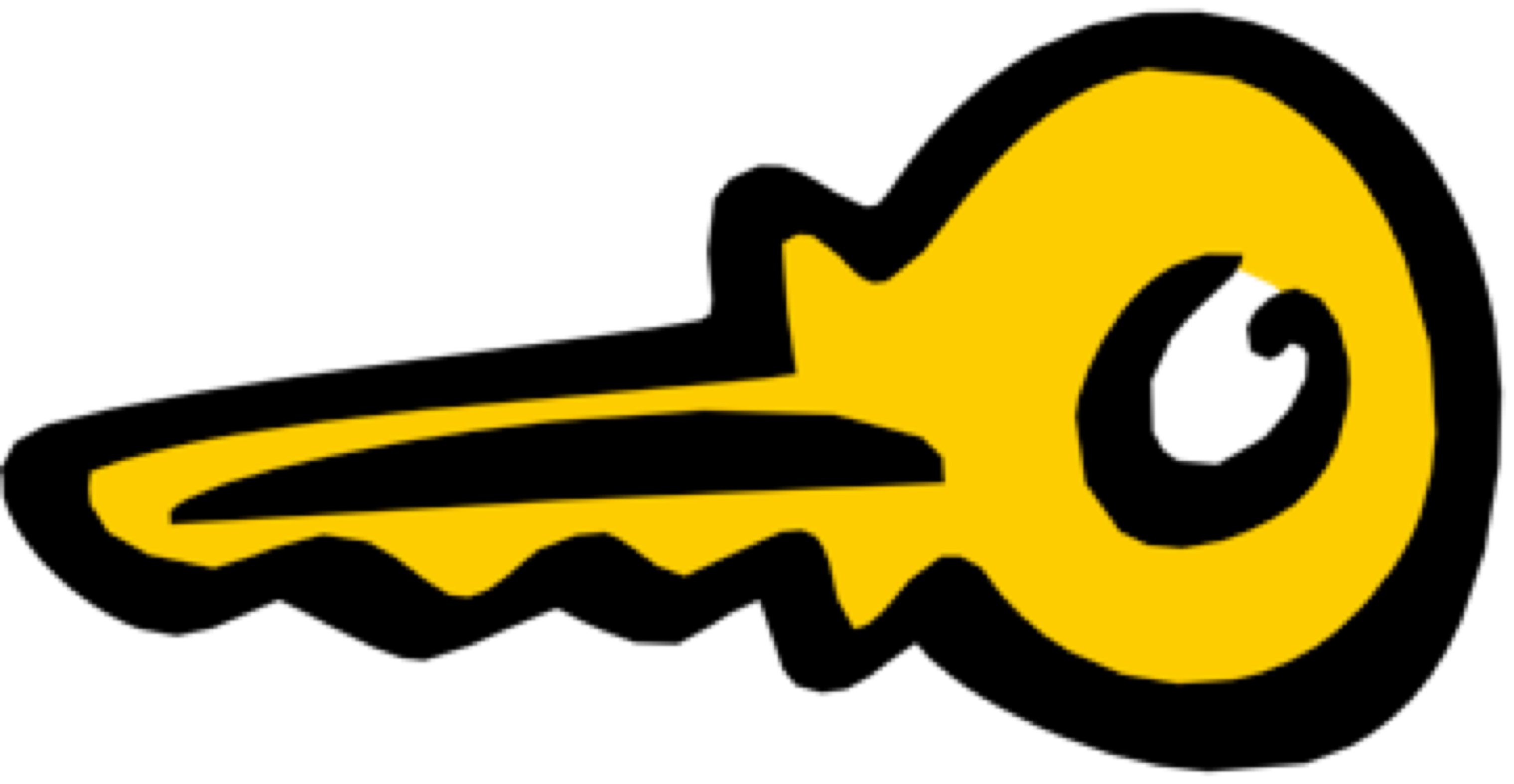 +
8: Network Security
8-47
A certificate contains:
Serial number (unique to issuer)
info about certificate owner, including algorithm and key value itself (not shown)
info about certificate issuer
valid dates
digital signature by issuer
8: Network Security
8-48
Network Security (summary)
Basic techniques…...
cryptography (symmetric and public)
authentication
message integrity
key distribution
…. used in many different security scenarios
secure email
secure transport (SSL/TLS)
HTTPS
Etc.
8: Network Security
8-49
.
.
KS( )
KS( )
+
+
+
-
KB(KS )
KB(KS )
KB
KB
+
-
KS
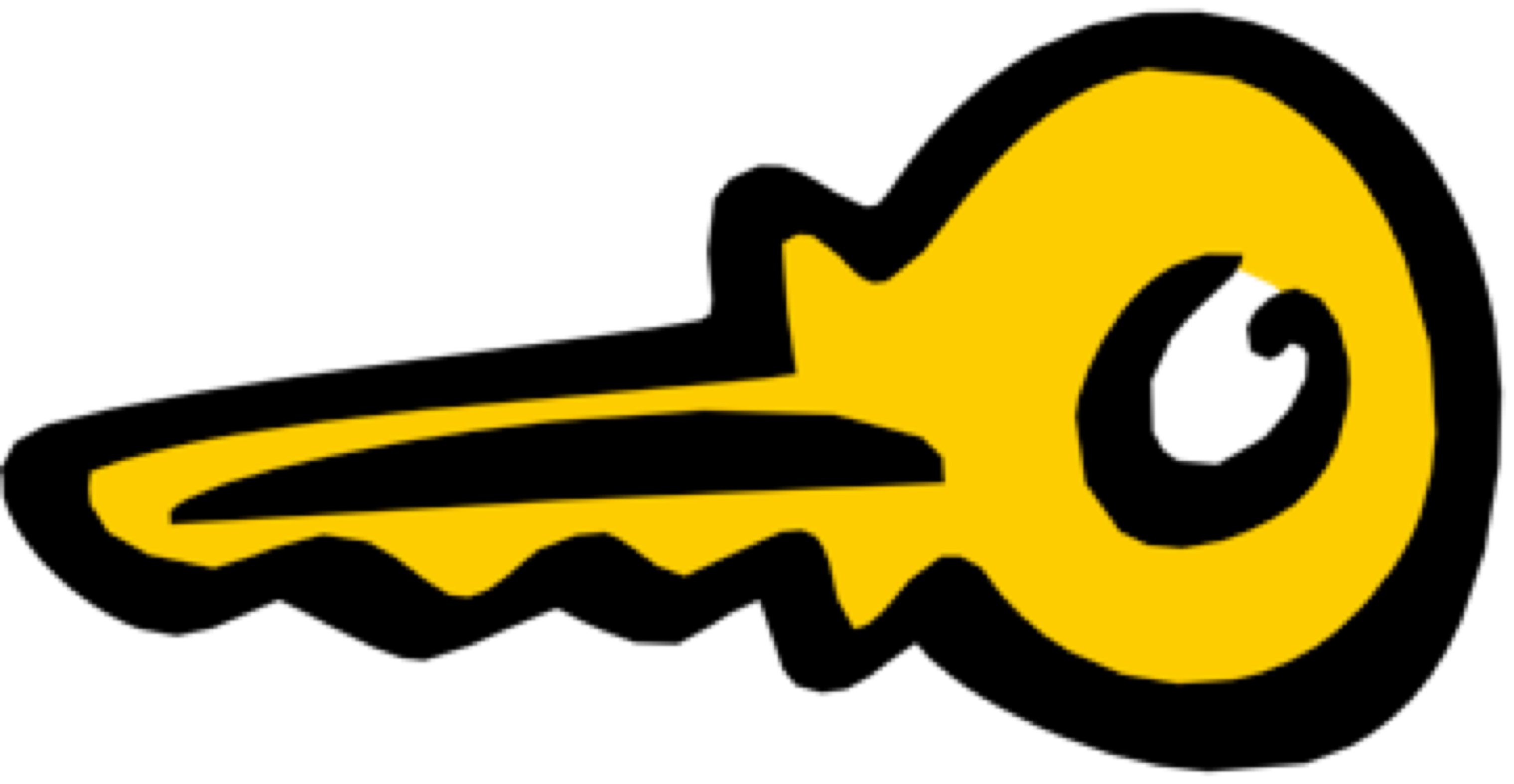 KS(m )
KS(m )
m
m
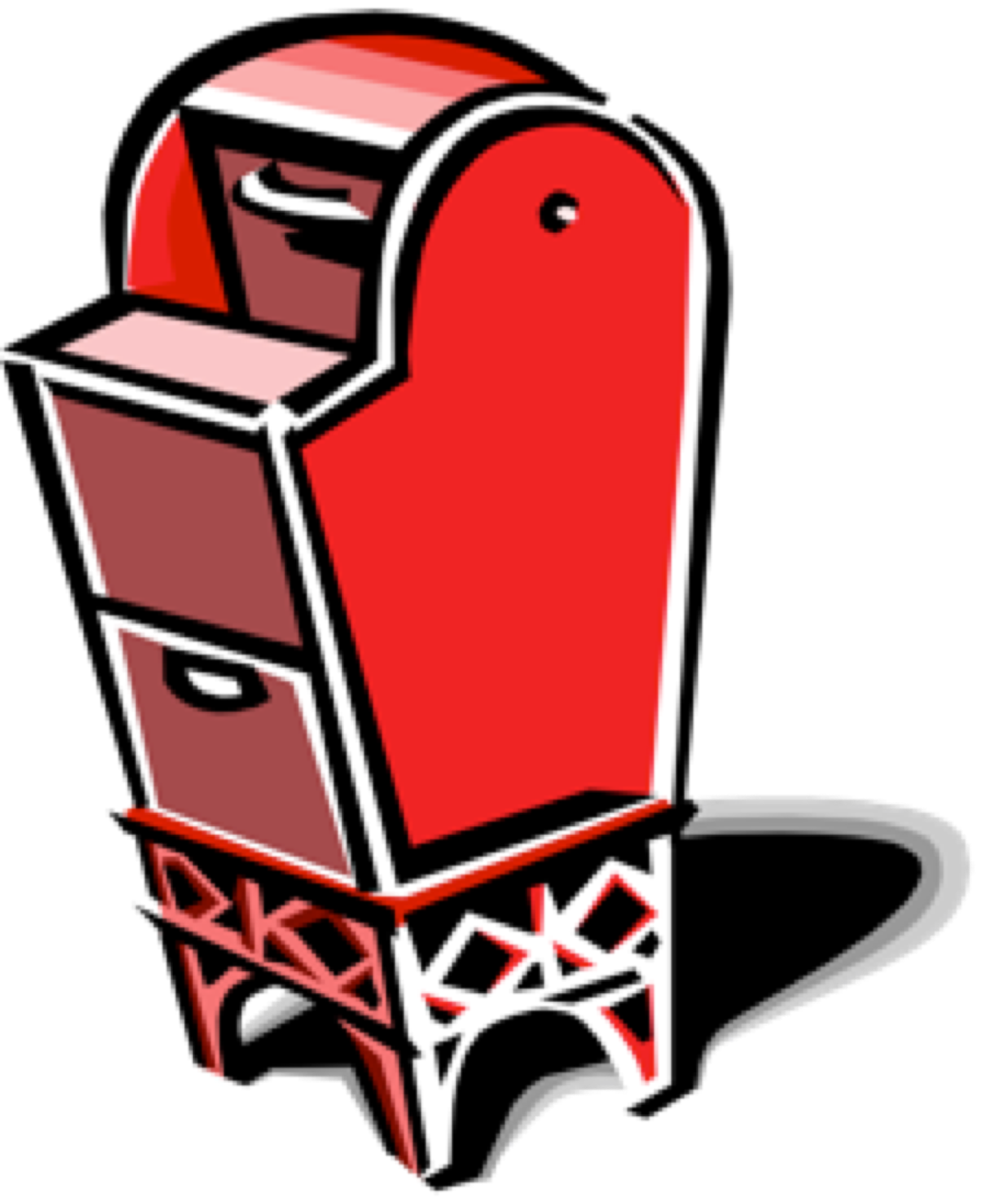 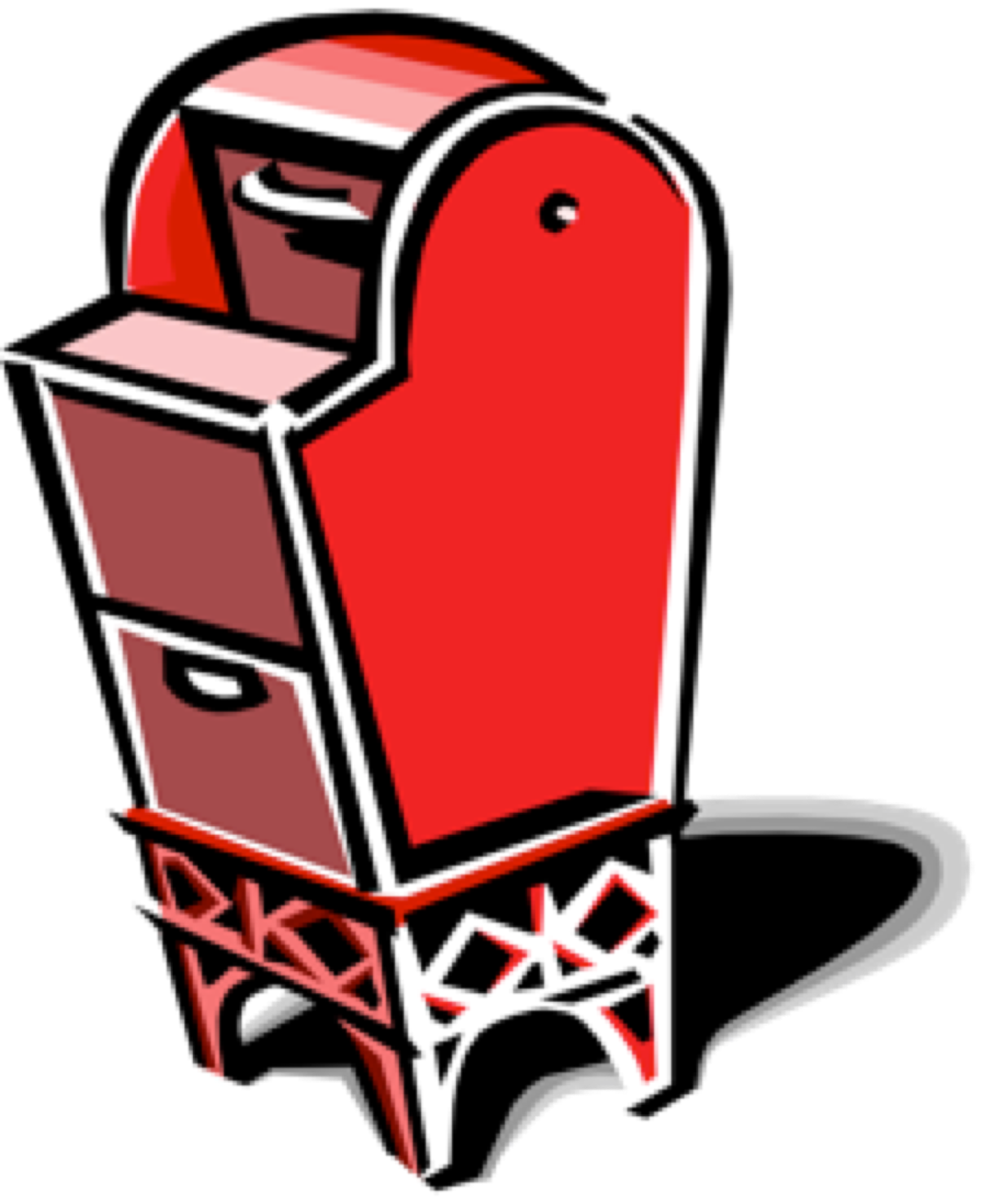 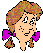 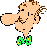 KS
Internet
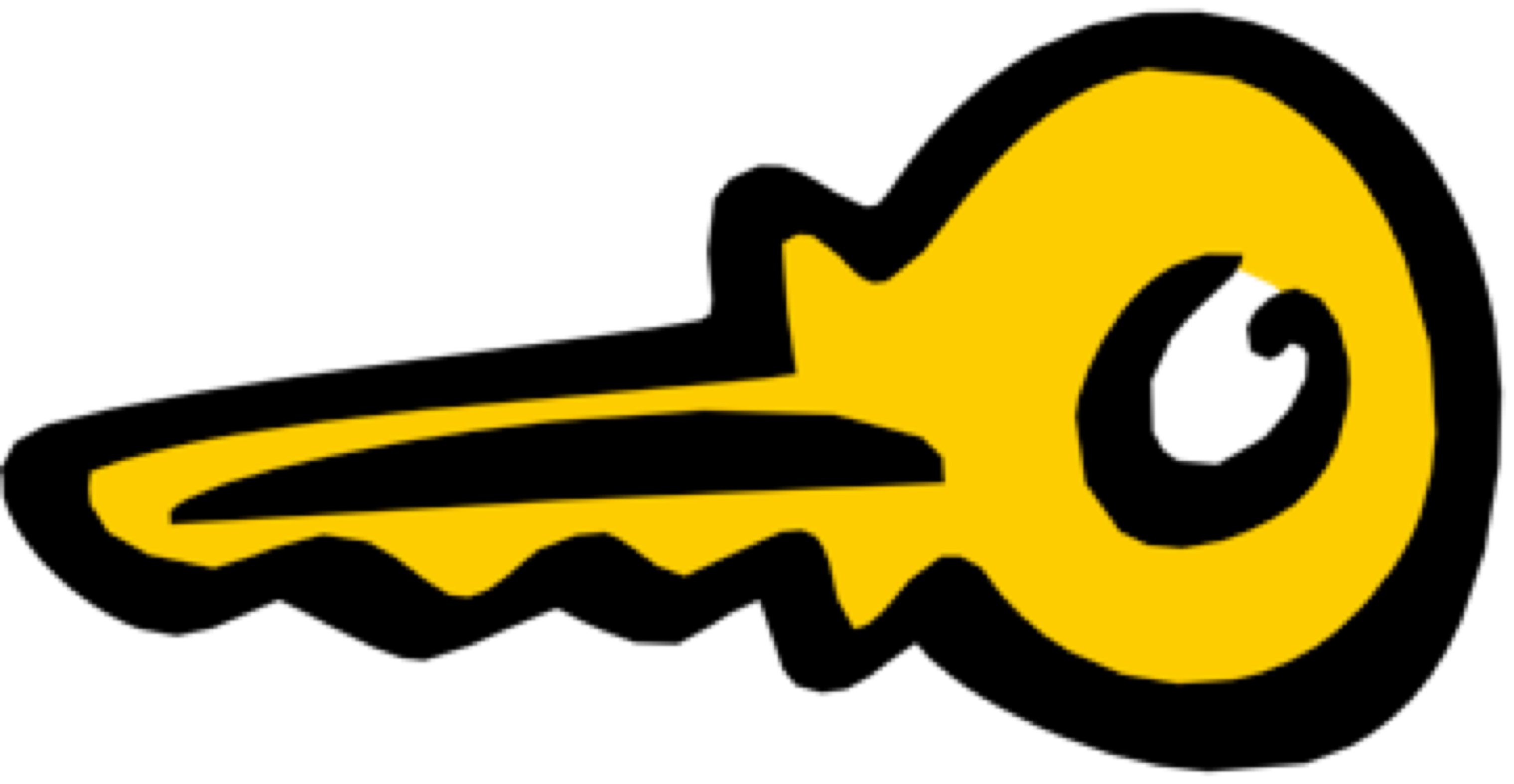 KS
.
.
+
-
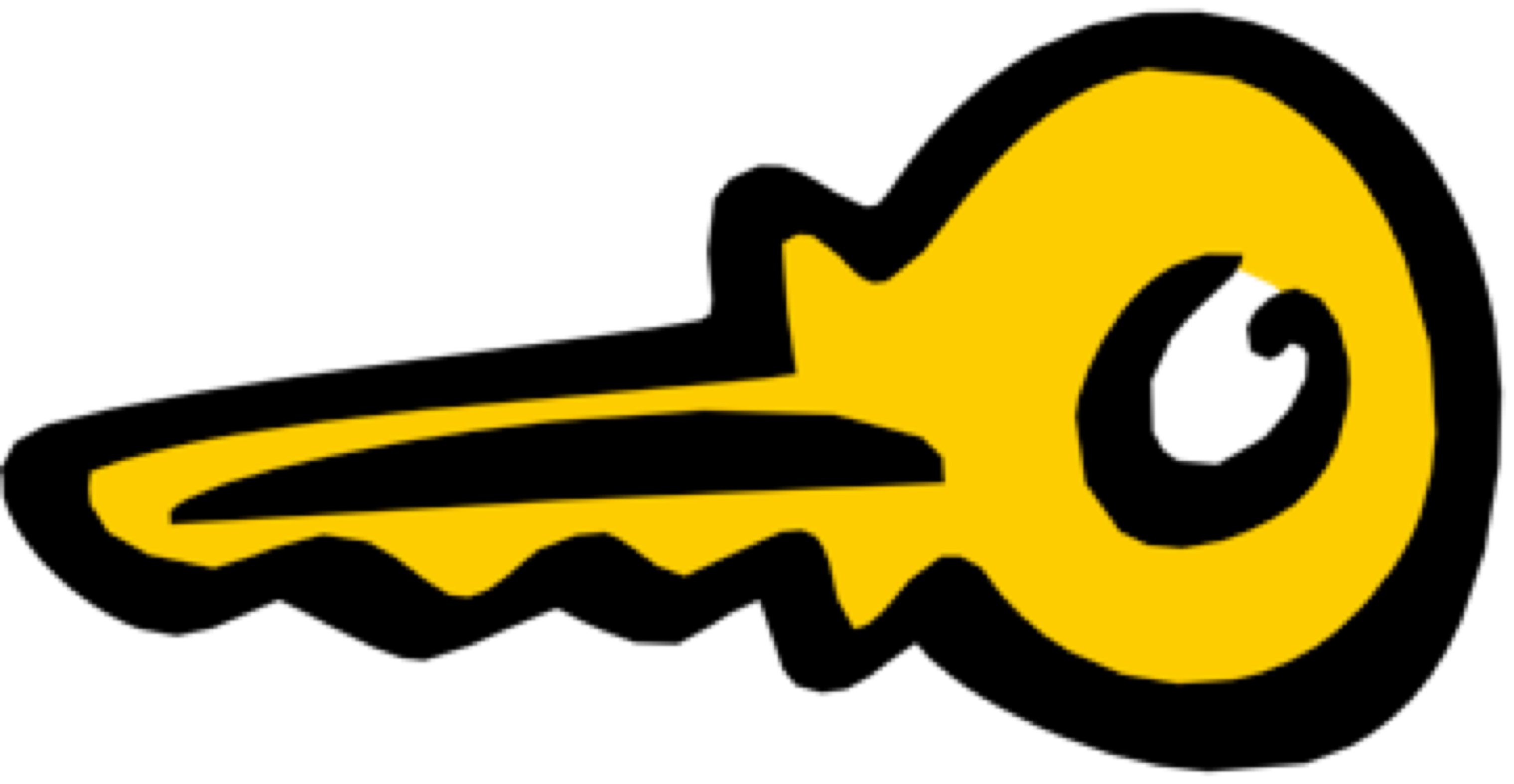 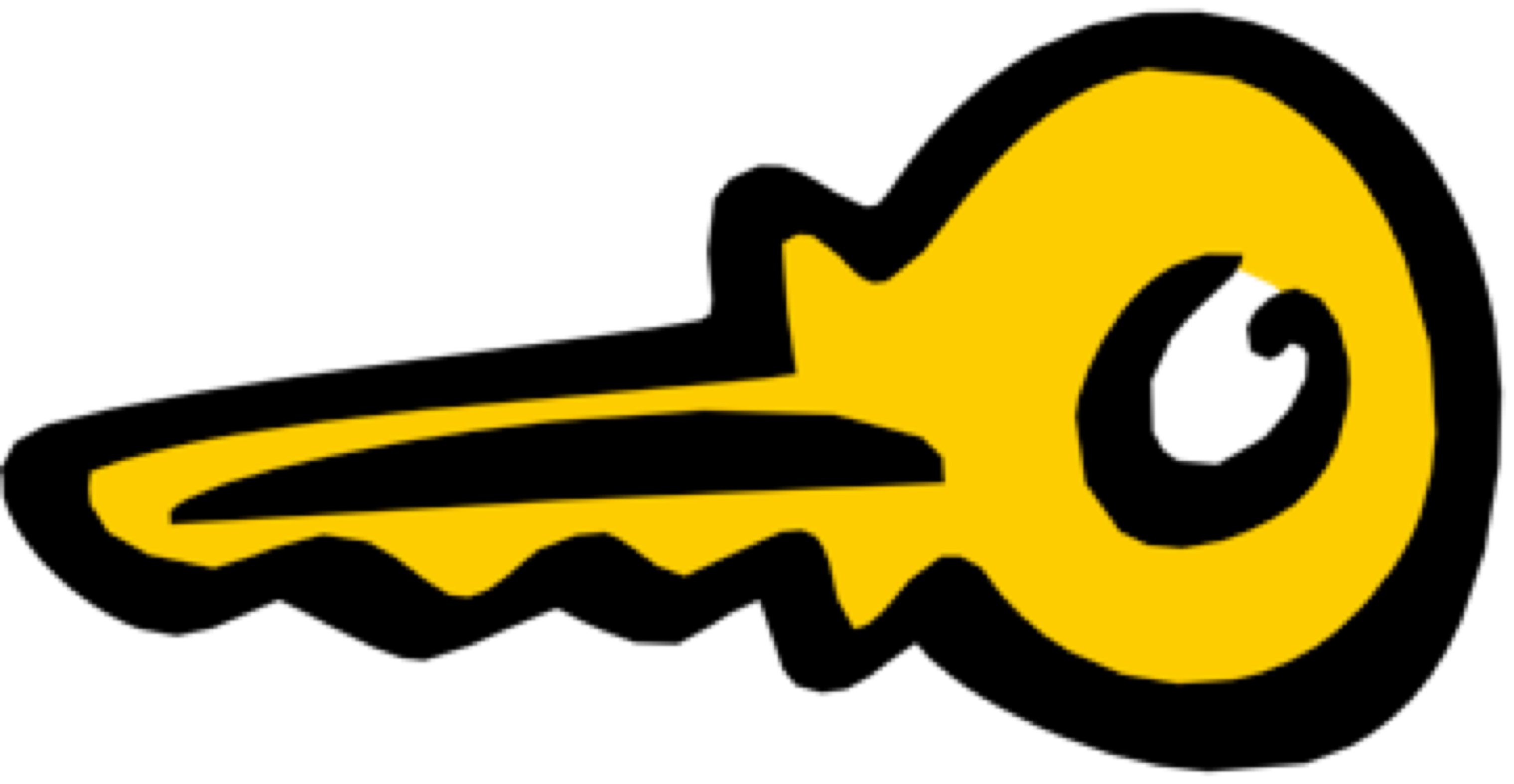 KB( )
KB( )
Secure e-mail
Alice wants to send confidential e-mail, m, to Bob.
Alice:
 generates random symmetric private key, KS.
  encrypts message with KS  (for efficiency)
  also encrypts KS with Bob’s public key.
 sends both KS(m) and KB(KS) to Bob.
8: Network Security
8-50
.
.
KS( )
KS( )
+
+
+
-
KB(KS )
KB(KS )
KB
KB
+
-
KS
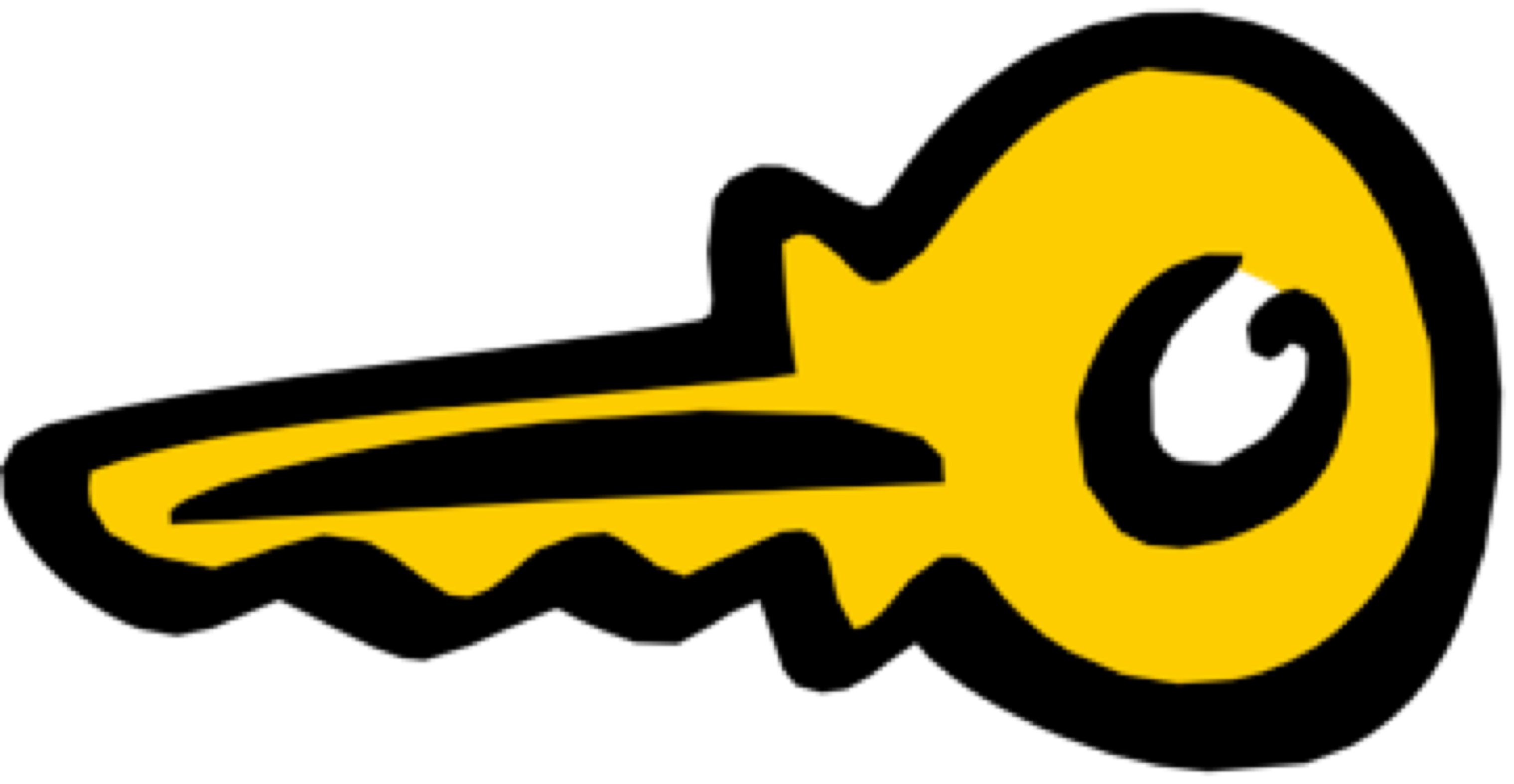 KS(m )
KS(m )
m
m
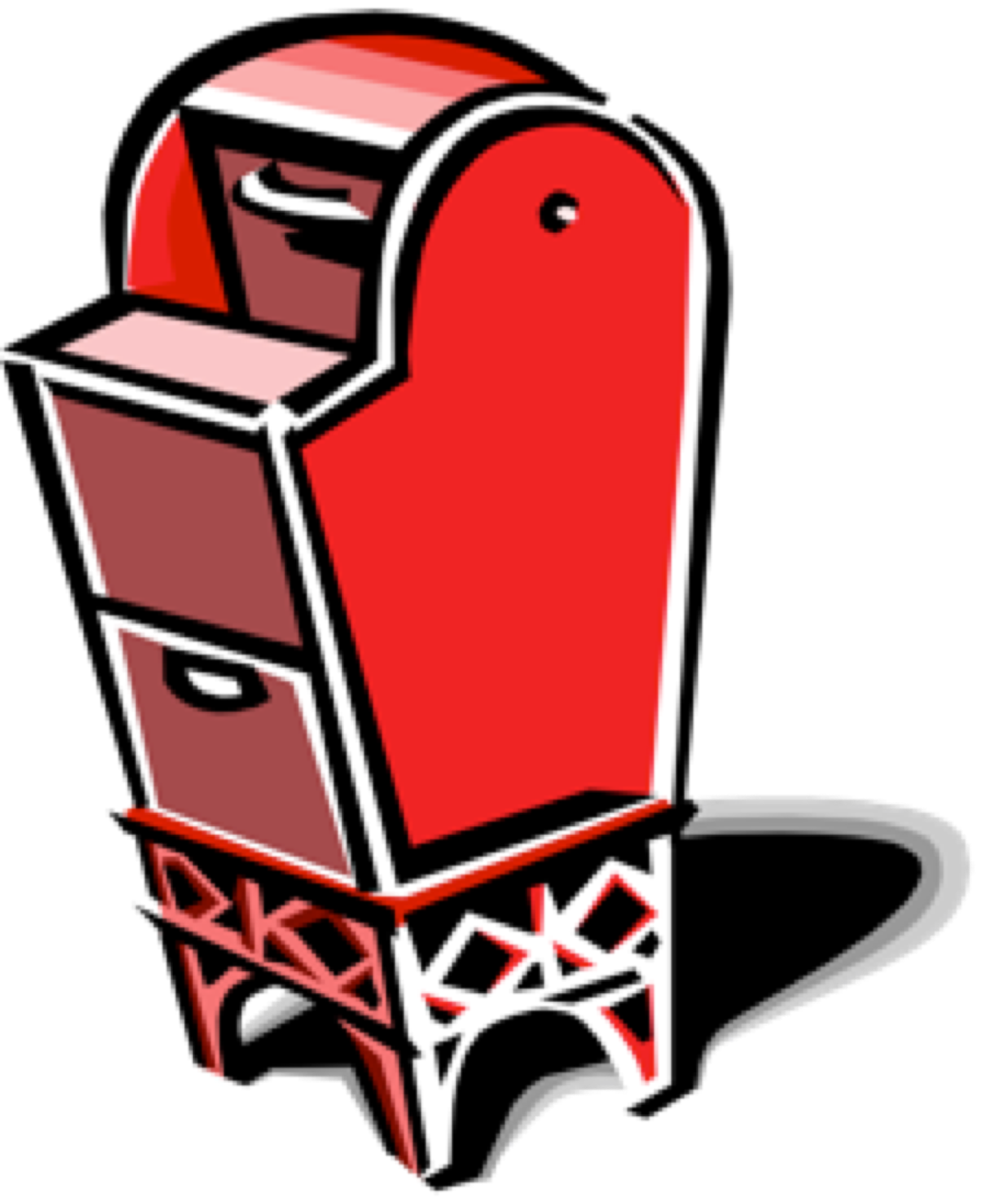 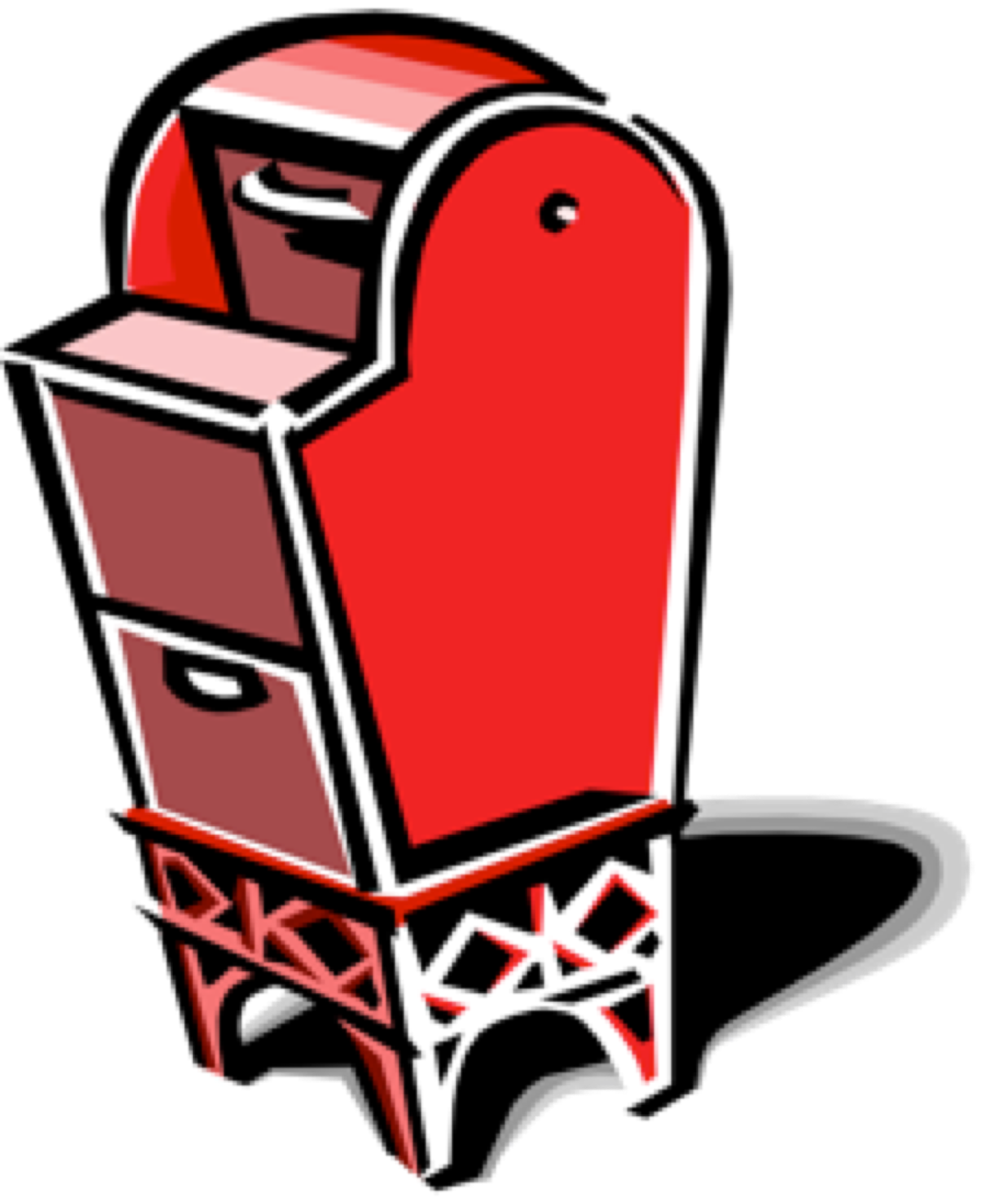 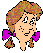 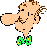 KS
Internet
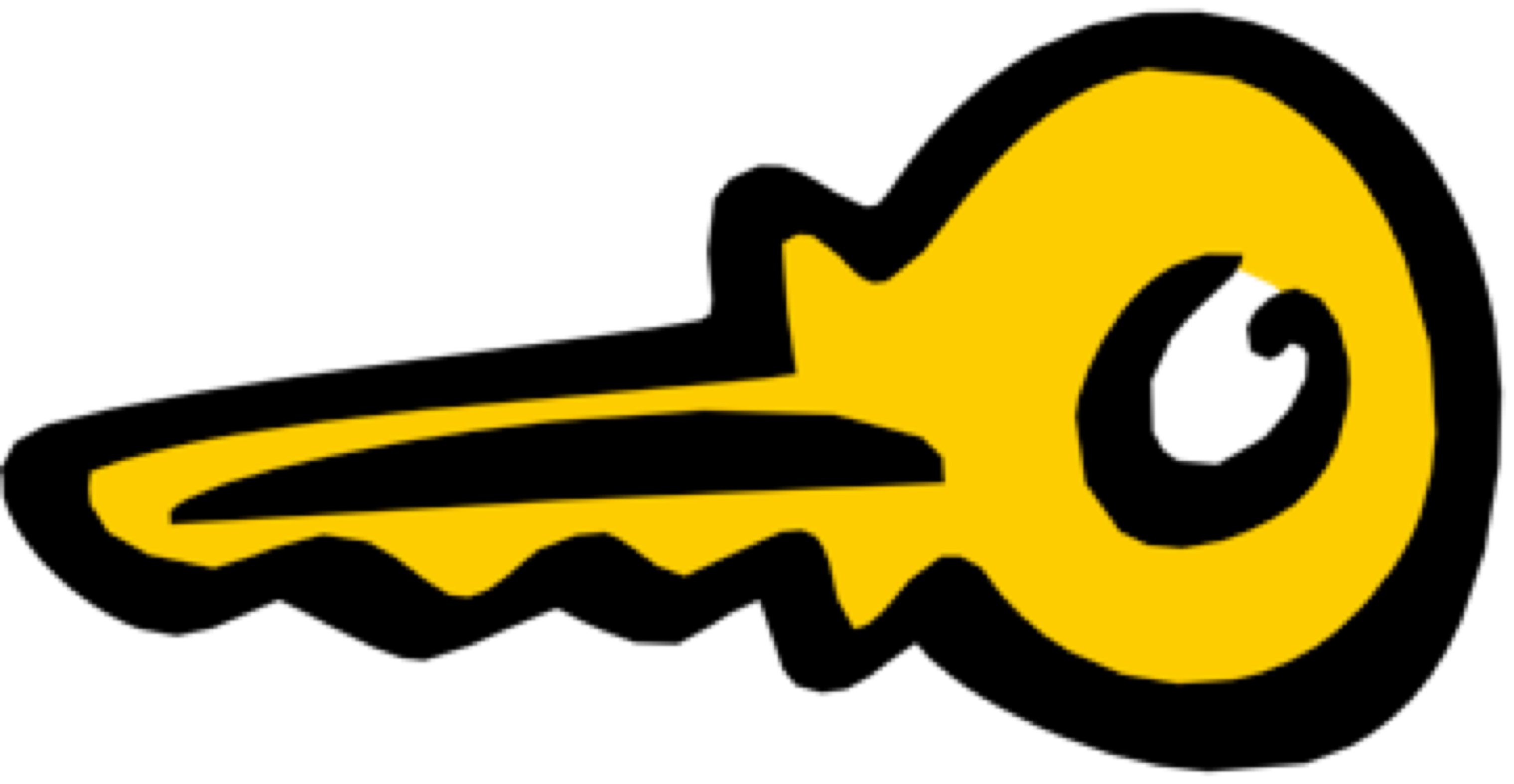 KS
.
.
+
-
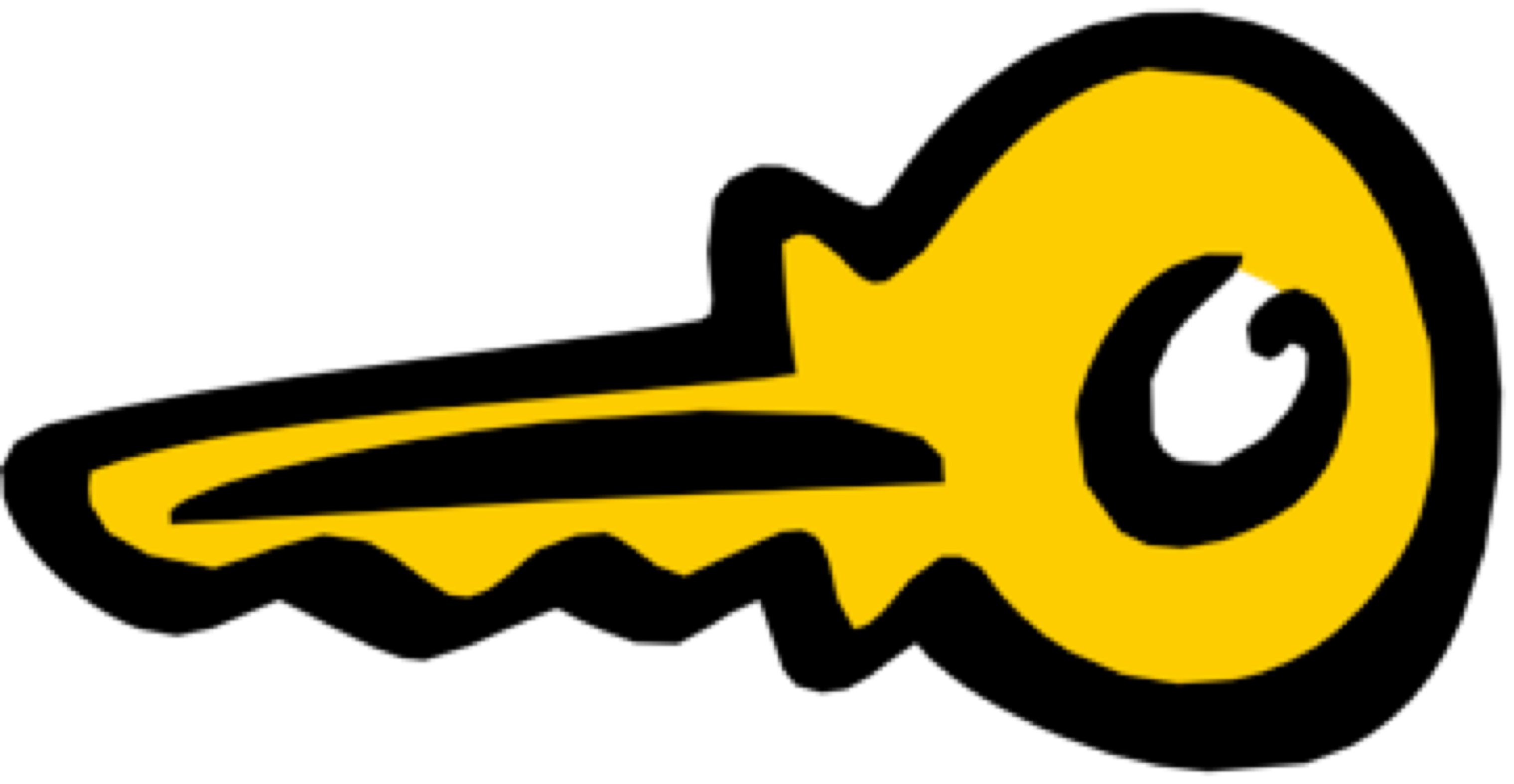 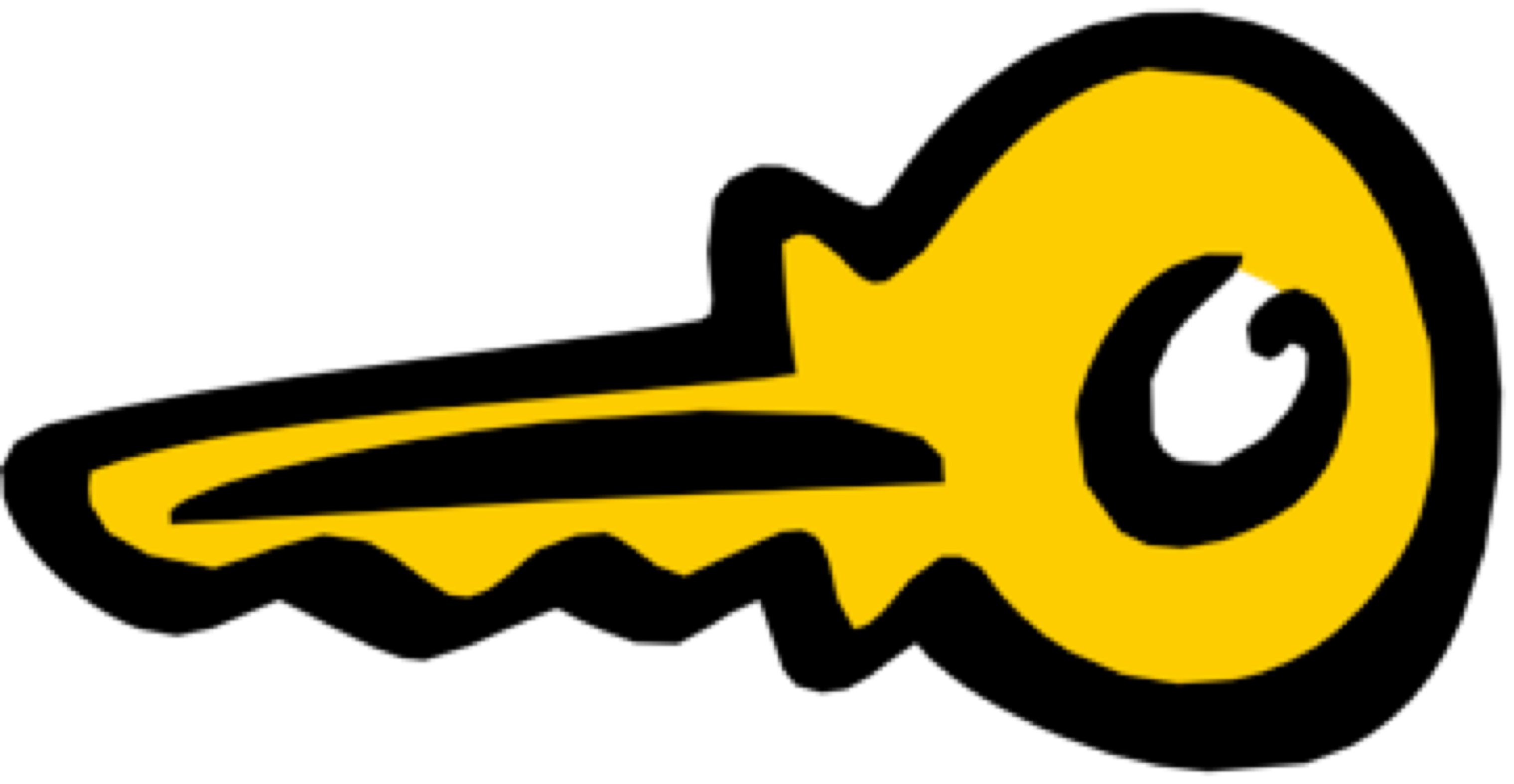 KB( )
KB( )
Secure e-mail
Alice wants to send confidential e-mail, m, to Bob.
Bob:
  uses his private key to decrypt and recover KS
  uses KS to decrypt KS(m) to recover m
8: Network Security
8-51
+
-
KA
KA
+
-
.
.
+
-
KA( )
KA( )
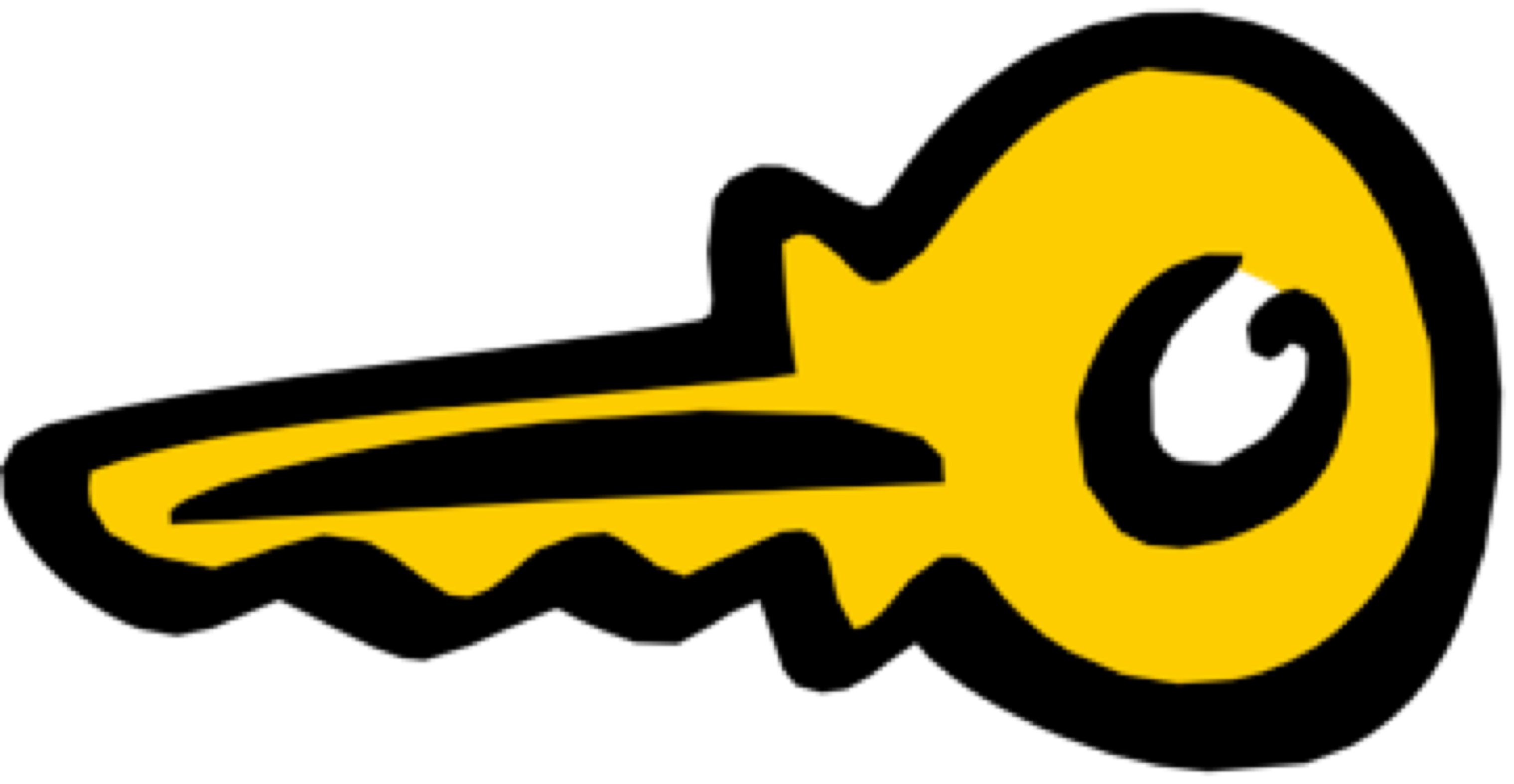 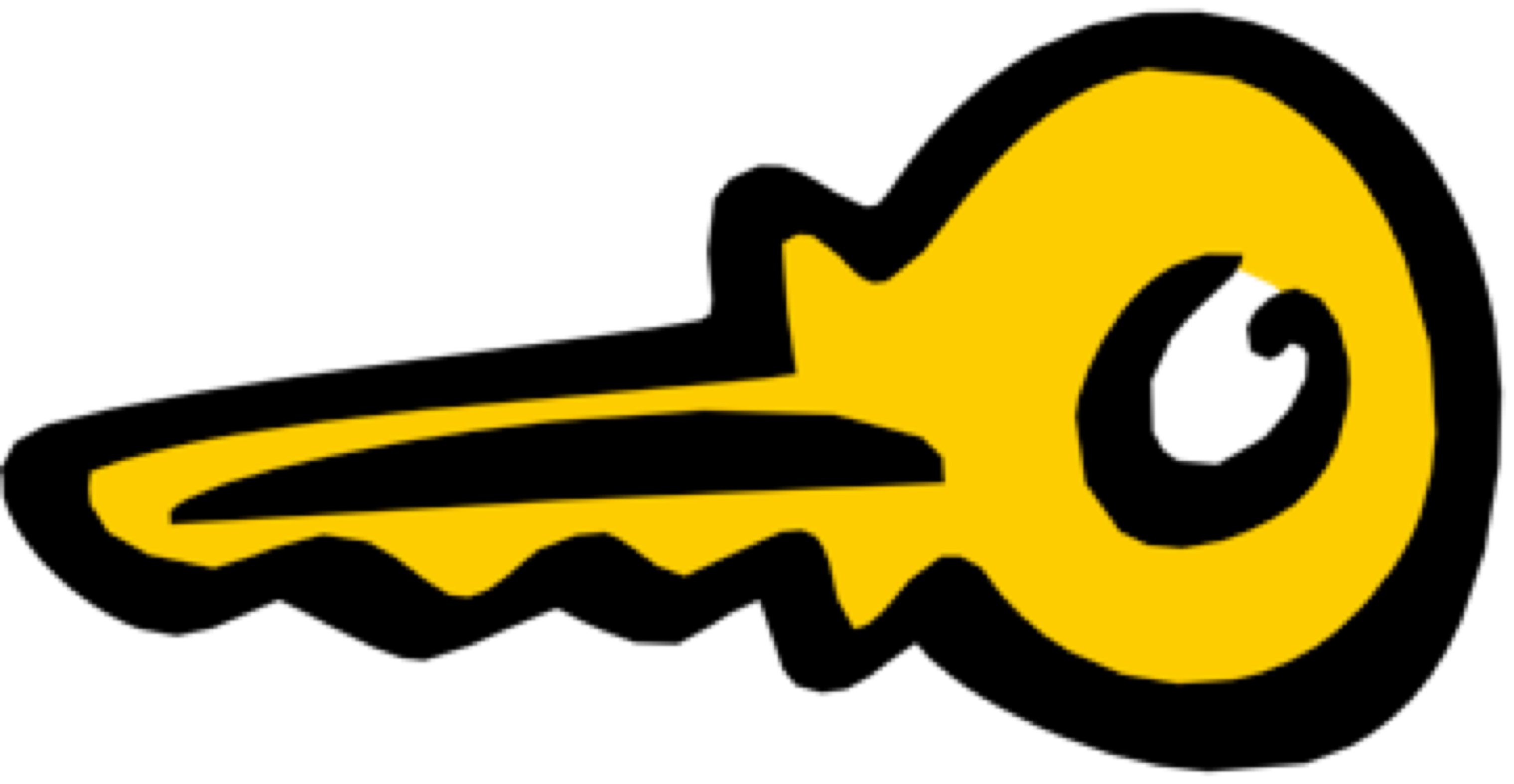 .
.
-
-
KA(H(m))
KA(H(m))
H(m )
m
H( )
H( )
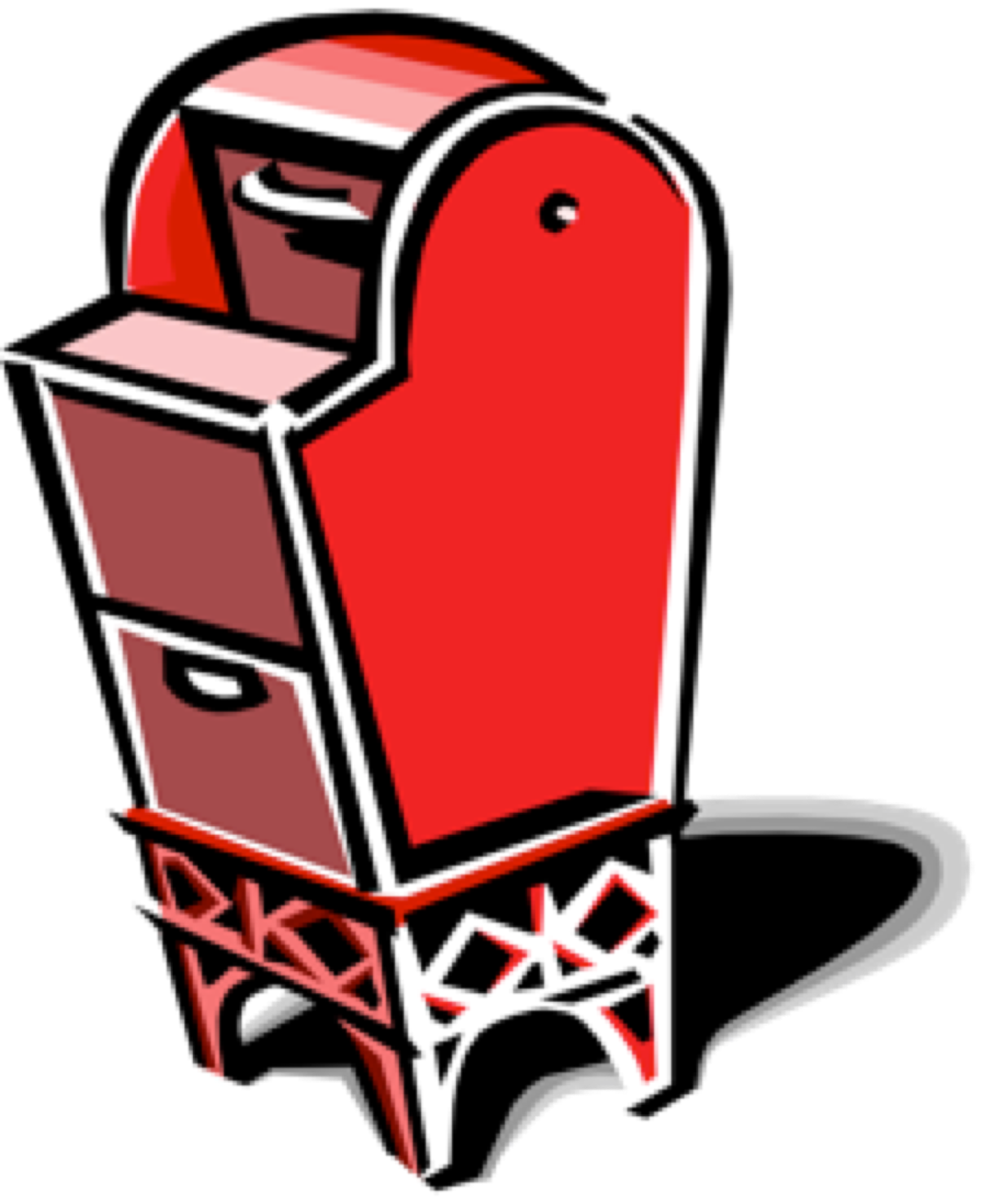 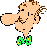 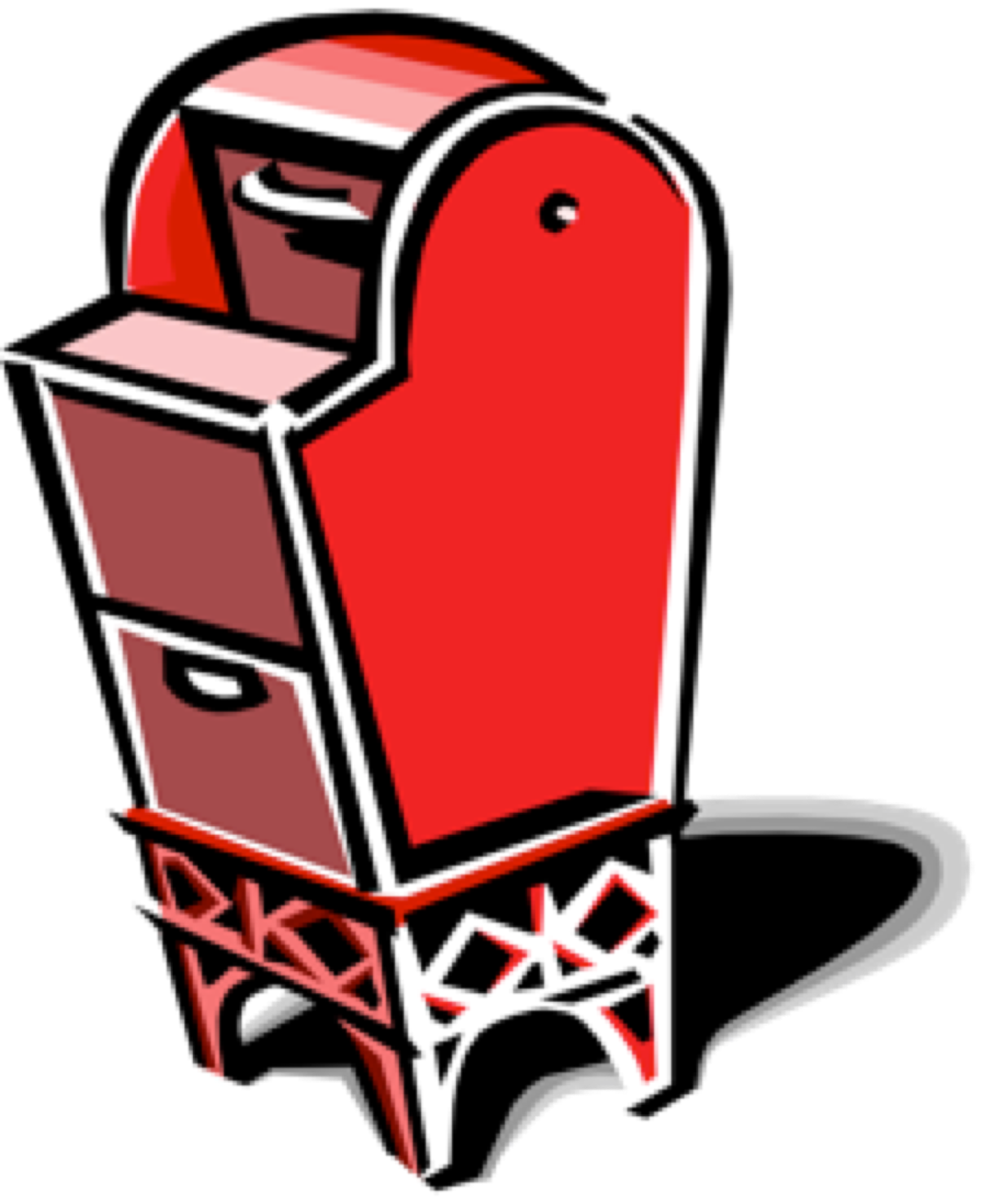 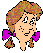 compare
Internet
m
H(m )
m
Secure e-mail (continued)
Alice wants to provide sender authentication message integrity.
Alice digitally signs message.
  sends both message (in the clear) and digital signature.
8: Network Security
8-52
.
KS( )
+
+
-
KB(KS )
KA
KB
+
+
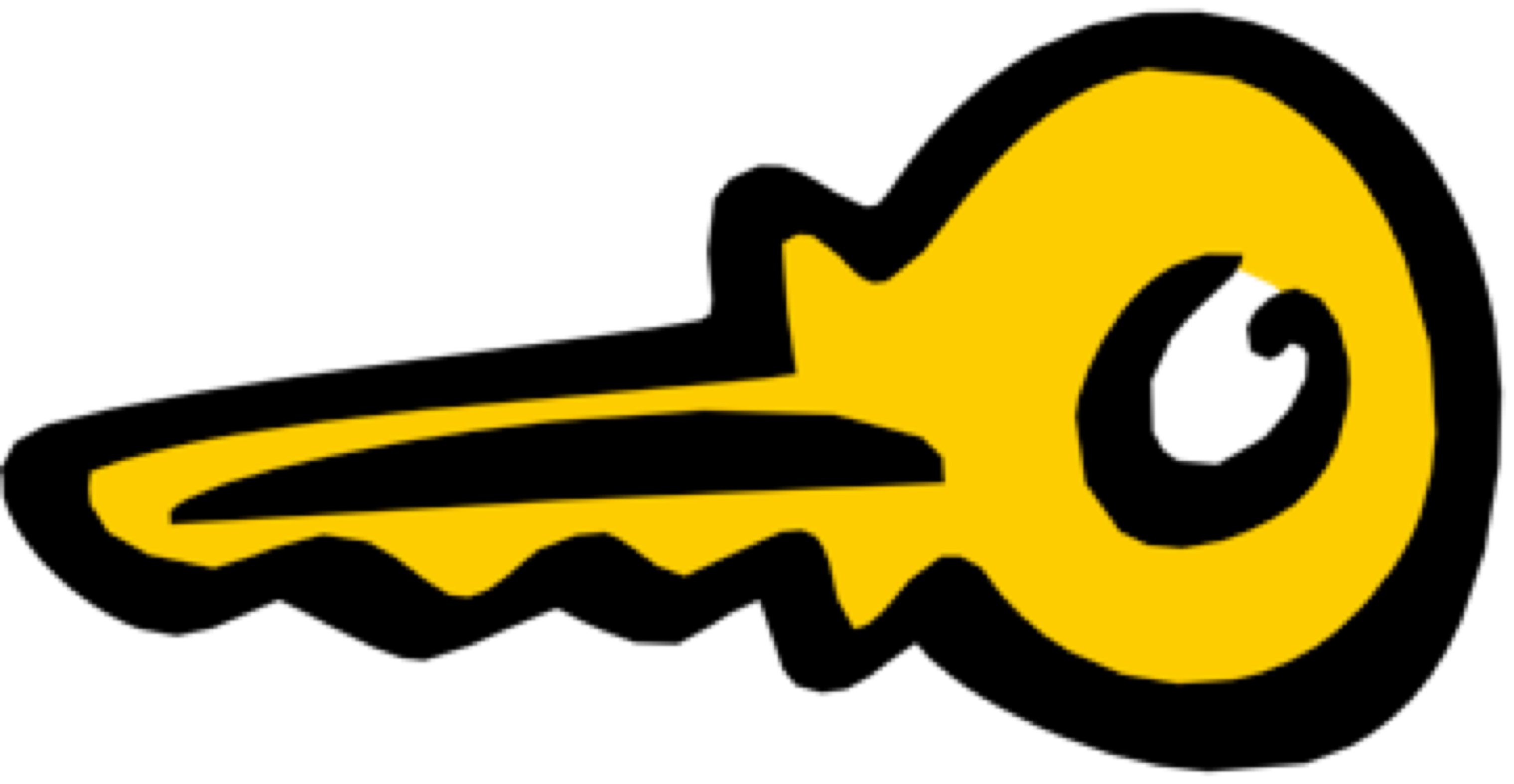 KS
m
.
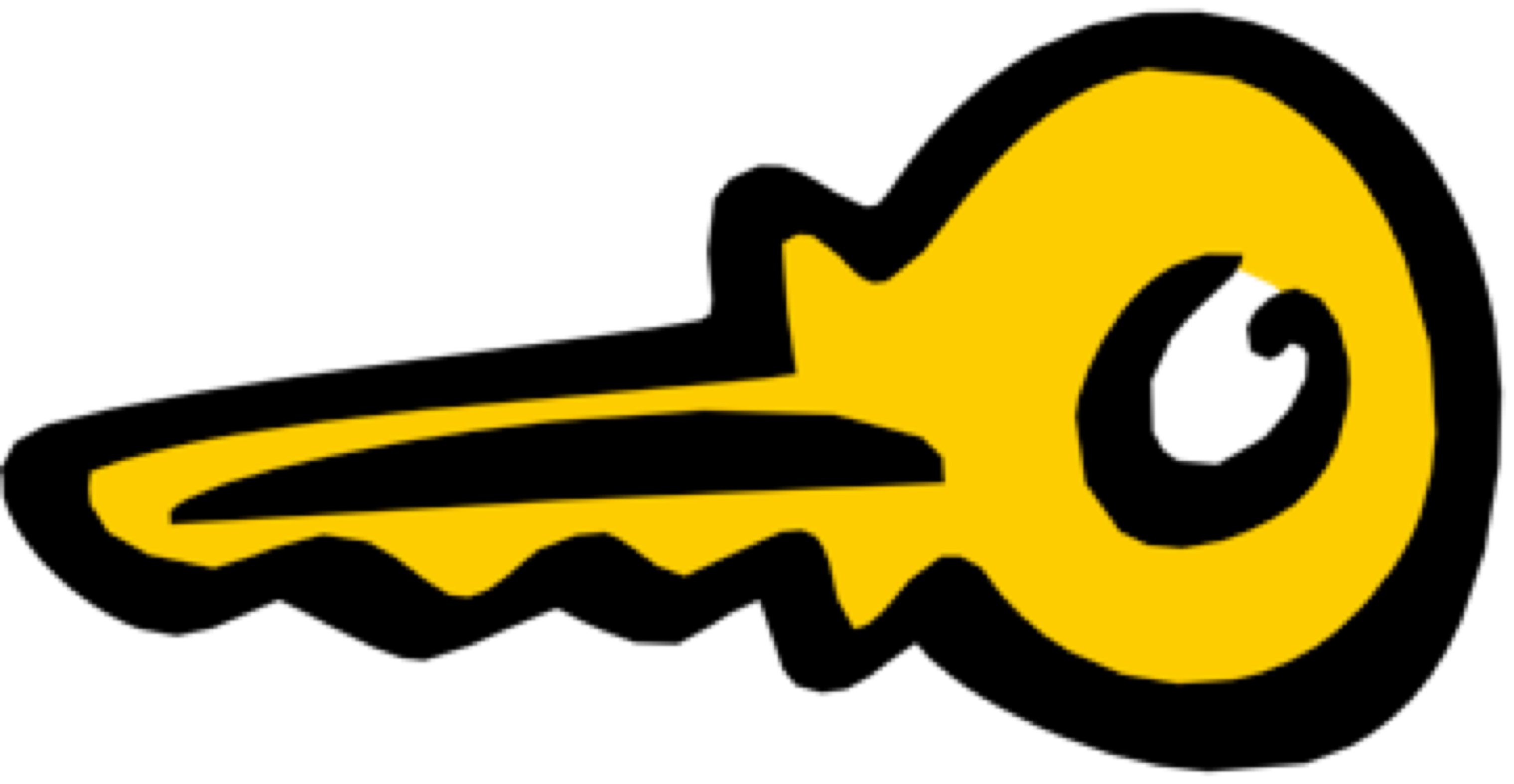 -
KA( )
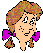 .
-
KA(H(m))
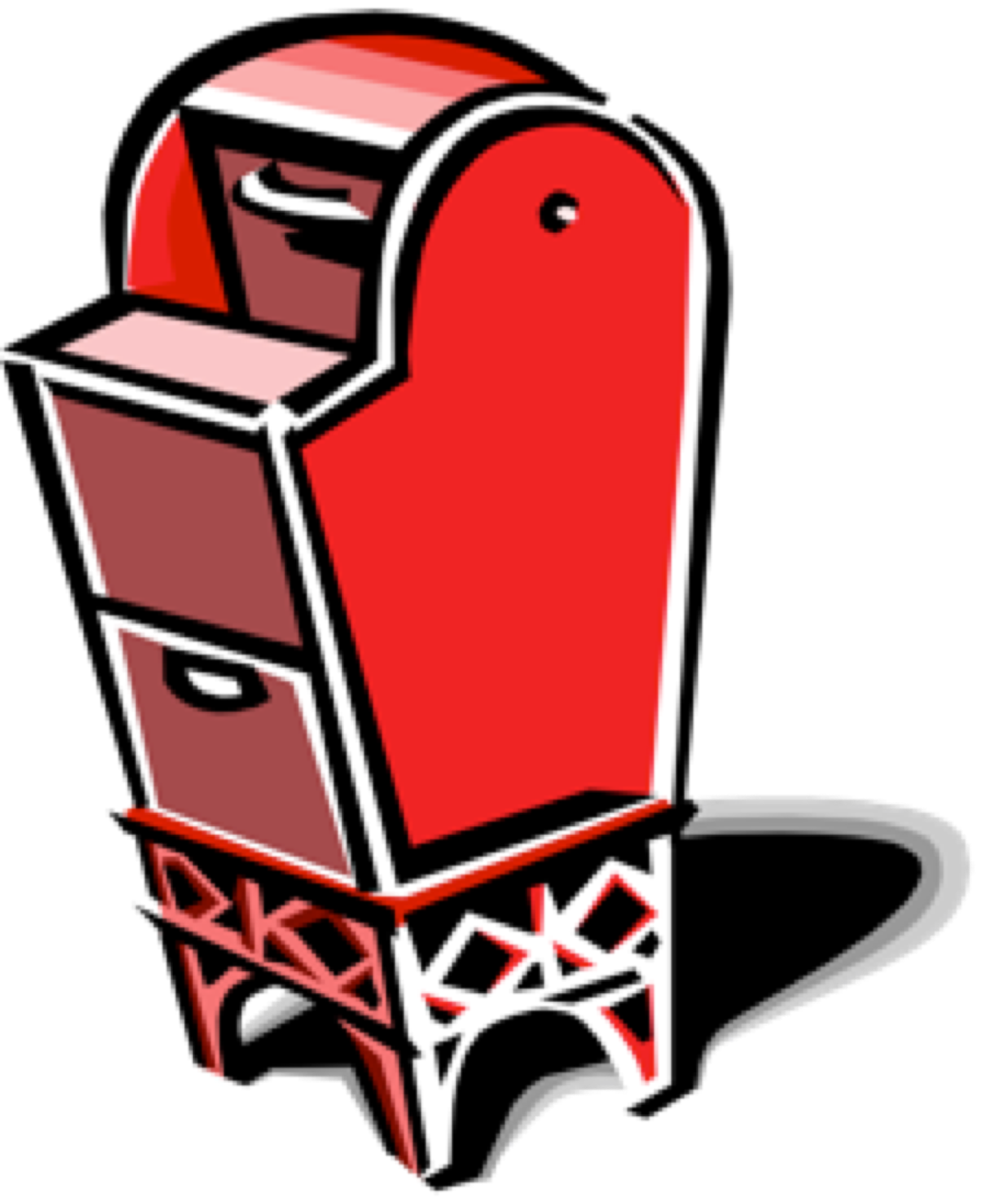 H( )
m
Internet
KS
.
+
KB( )
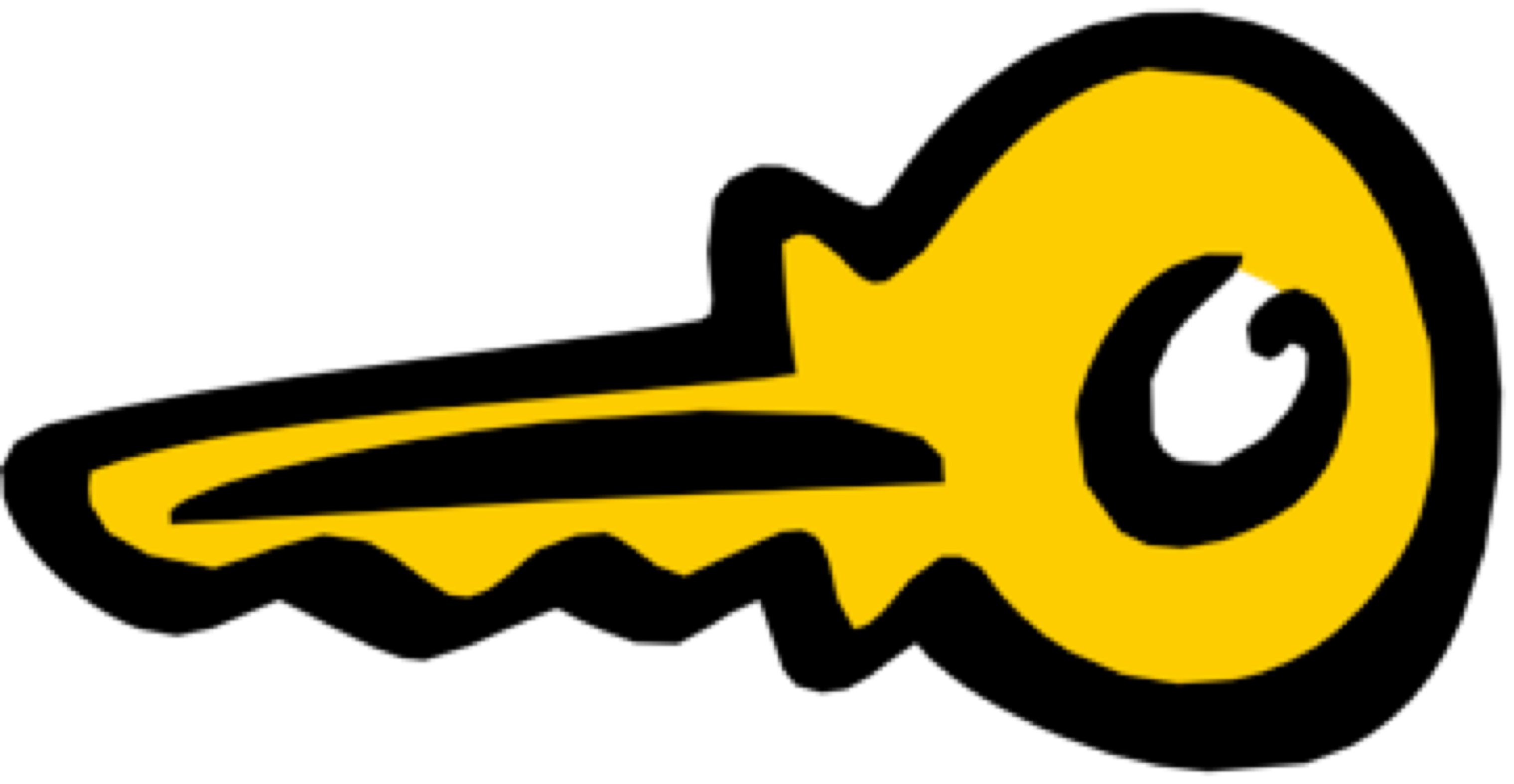 Secure e-mail (continued)
Alice wants to provide secrecy, sender authentication,    message integrity.
Alice uses three keys: her private key, Bob’s public key, newly created symmetric key
8: Network Security
8-53
Secure sockets layer (SSL)
server authentication:
SSL-enabled browser includes public keys for trusted CAs.
Browser requests server certificate, issued by trusted CA.
Browser uses CA’s public key to extract server’s public key from certificate. 
check your browser’s security menu to see its trusted CAs.
transport layer security to any TCP-based app using SSL services. 
used between Web browsers, servers for e-commerce (shttp).
security services:
server authentication
data encryption 
client authentication (optional)
8: Network Security
8-54
SSL (continued)
Encrypted SSL session:
Browser generates symmetric session key, encrypts it with server’s public key, sends encrypted key to server.
Using private key, server decrypts session key.
Browser, server know session key
All data sent into TCP socket (by client or server) encrypted with session key.
SSL: basis of IETF Transport Layer Security (TLS).
SSL can be used for non-Web applications, e.g., IMAP.
Client authentication can be done with client certificates.
8: Network Security
8-55
Questions
8: Network Security
8-56
End of ECE 156
You know the structure of the Internet
App: Client-Server, HTTP, P2P, Email, DNS
Socket programming
Transport: UDP, TCP
TCP: Connection oriented, Congestion control, flow control
Network: Routing algo (Dijkstra’s, BF), BGP
Addressing: NAT, ICMP, IPv6
Link: CSMA, Collision Detection, Aloha, Ethernet
Hubs, Switches, ARP
Wireless: CSMA/CA, Mobile IP, Cellular handoffs
Security: Symm, Asymm key, RSA, signatures, authentication
8: Network Security
8-58
Chapter 8 roadmap
8.1 What is network security?
8.2 Principles of cryptography
8.3 Authentication
8.4 Integrity
8.5 Key Distribution and certification
8.6 Access control: firewalls
8.7 Attacks and counter measures
8.8 Security in many layers
8: Network Security
8-59
public
Internet
administered
network
firewall
Firewalls
isolates organization’s internal net from larger Internet, allowing some packets to pass, blocking others.
firewall
8: Network Security
8-60
Firewalls: Why
prevent denial of service attacks:
SYN flooding: attacker establishes many bogus TCP connections, no resources left for “real” connections. 
prevent illegal modification/access of internal data.
e.g., attacker replaces CIA’s homepage with something else
allow only authorized access to inside network (set of authenticated users/hosts)
two types of firewalls:
application-level
packet-filtering
8: Network Security
8-61
Packet Filtering
Should arriving packet be allowed in? Departing packet let out?
internal network connected to Internet via router firewall
router filters packet-by-packet, decision to forward/drop packet based on:
source IP address, destination IP address
TCP/UDP source and destination port numbers
ICMP message type
TCP SYN and ACK bits
8: Network Security
8-62
Packet Filtering
Example 1: block incoming and outgoing datagrams with IP protocol field = 17 and with either source or dest port = 23.
All incoming and outgoing UDP flows and telnet connections are blocked.
Example 2: Block inbound TCP segments with ACK=0.
Prevents external clients from making TCP connections with internal clients, but allows internal clients to connect to outside.
8: Network Security
8-63
Application gateways
gateway-to-remote 
host telnet session
host-to-gateway
telnet session
Filters packets on application data as well as on IP/TCP/UDP fields.
Example: allow select internal users to telnet outside.
application
gateway
router and filter
1. Require all telnet users to telnet through gateway.
2. For authorized users, gateway sets up telnet connection to dest host. Gateway relays data between 2 connections
3. Router filter blocks all telnet connections not originating from gateway.
8: Network Security
8-64
Limitations of firewalls and gateways
IP spoofing: router can’t know if data “really” comes from claimed source
if multiple app’s. need special treatment, each has own app. gateway.
client software must know how to contact gateway.
e.g., must set IP address of proxy in Web browser
filters often use all or nothing policy for UDP.
tradeoff:  degree of communication with outside world, level of security
many highly protected sites still suffer from attacks.
8: Network Security
8-65
Chapter 8 roadmap
8.1 What is network security?
8.2 Principles of cryptography
8.3 Authentication
8.4 Integrity
8.5 Key Distribution and certification
8.6 Access control: firewalls
8.7 Attacks and counter measures
8.8 Security in many layers
8: Network Security
8-66
Internet security threats
Mapping: 
before attacking: “case the joint” – find out what services are implemented on network
Use ping to determine what hosts have addresses on network
Port-scanning: try to establish TCP connection to each port in sequence (see what happens)
nmap (http://www.insecure.org/nmap/)  mapper: “network exploration and security auditing”

Countermeasures?
8: Network Security
8-67
Internet security threats
Mapping: countermeasures
record traffic entering network
look for suspicious activity (IP addresses, ports being scanned sequentially)
8: Network Security
8-68
src:B dest:A     payload
Internet security threats
Packet sniffing: 
broadcast media
promiscuous NIC reads all packets passing by
can read all unencrypted data (e.g. passwords)
e.g.: C sniffs B’s packets
C
A
B
Countermeasures?
8: Network Security
8-69
src:B dest:A     payload
Internet security threats
Packet sniffing: countermeasures 
all hosts in organization run software that checks periodically if host interface in promiscuous mode.
one host per segment of broadcast media (switched Ethernet at hub)
C
A
B
8: Network Security
8-70
src:B dest:A     payload
Internet security threats
IP Spoofing: 
can generate “raw” IP packets directly from application, putting any value into IP source address field
receiver can’t tell if source is spoofed
e.g.: C pretends to be B
C
A
B
Countermeasures?
8: Network Security
8-71
src:B dest:A     payload
Internet security threats
IP Spoofing: ingress filtering 
routers should not forward outgoing packets with invalid source addresses (e.g., datagram  source address not in router’s network) 
great, but ingress filtering can not be mandated for all networks
C
A
B
8: Network Security
8-72
SYN
SYN
SYN
SYN
SYN
SYN
SYN
Internet security threats
Denial of service (DOS): 
flood of maliciously generated packets “swamp” receiver
Distributed DOS (DDOS): multiple coordinated sources swamp receiver
e.g., C and remote host SYN-attack A
C
A
B
Countermeasures?
8: Network Security
8-73
SYN
SYN
SYN
SYN
SYN
SYN
SYN
Internet security threats
Denial of service (DOS): countermeasures
filter out flooded packets (e.g., SYN) before reaching host: throw out good with bad
traceback to source of floods (most likely an innocent, compromised machine)
C
A
B
8: Network Security
8-74
Chapter 8 roadmap
8.1 What is network security?
8.2 Principles of cryptography
8.3 Authentication
8.4 Integrity
8.5 Key Distribution and certification
8.6 Access control: firewalls
8.7 Attacks and counter measures
8.8 Security in many layers
8.8.1. Secure email
8.8.2. Secure sockets
8.8.3. IPsec
8.8.4. Security in 802.11
8: Network Security
8-75
Pretty good privacy (PGP)
Internet e-mail encryption scheme, de-facto standard.
uses symmetric key cryptography, public key cryptography, hash function, and digital signature as described.
provides secrecy, sender authentication, integrity.
inventor, Phil Zimmerman, was target of 3-year federal investigation.
A PGP signed message:
---BEGIN PGP SIGNED MESSAGE---
Hash: SHA1

Bob:My husband is out of town tonight.Passionately yours, Alice

---BEGIN PGP SIGNATURE---
Version: PGP 5.0
Charset: noconv
yhHJRHhGJGhgg/12EpJ+lo8gE4vB3mqJhFEvZP9t6n7G6m5Gw2
---END PGP SIGNATURE---
8: Network Security
8-76
IPsec: Network Layer Security
Network-layer secrecy: 
sending host encrypts the data in IP datagram
TCP and UDP segments; ICMP and SNMP messages.
Network-layer authentication
destination host can authenticate source IP address
Two principle protocols:
authentication header (AH) protocol
encapsulation security payload (ESP) protocol
For both AH and ESP, source, destination handshake:
create network-layer logical channel called a security association (SA)
Each SA unidirectional.
Uniquely determined by:
security protocol (AH or ESP)
source IP address
32-bit connection ID
8: Network Security
8-77
IP header
data (e.g., TCP, UDP segment)
AH header
Authentication Header (AH) Protocol
AH header includes:
connection identifier
authentication data: source- signed message digest calculated over original IP datagram.
next header field: specifies type of data (e.g., TCP, UDP, ICMP)
provides source authentication, data integrity, no confidentiality
AH header inserted between IP header, data field.
protocol field: 51
intermediate routers process datagrams as usual
8: Network Security
8-78
ESP
authent.
ESP
trailer
ESP Protocol
provides secrecy, host authentication, data integrity.
data, ESP trailer encrypted.
next header field is in ESP trailer.
ESP authentication field is similar to AH authentication field.
Protocol = 50.
authenticated
encrypted
ESP
header
IP header
TCP/UDP segment
8: Network Security
8-79
IEEE 802.11 security
War-driving: drive around Bay area, see what 802.11 networks available?
More than 9000 accessible from public roadways
85% use no encryption/authentication
packet-sniffing and various attacks easy!
Securing 802.11
encryption, authentication
first attempt at 802.11 security: Wired Equivalent Privacy (WEP): a failure
current attempt: 802.11i
8: Network Security
8-80
Wired Equivalent Privacy (WEP):
authentication as in protocol ap4.0
host requests authentication from access point
access point sends 128 bit nonce
host encrypts nonce using shared symmetric key
access point decrypts nonce, authenticates host
no key distribution mechanism
authentication: knowing the shared key is enough
8: Network Security
8-81
WEP data encryption
Host/AP share 40 bit symmetric key (semi-permanent)
Host appends 24-bit initialization vector (IV) to create 64-bit key
64 bit key used to generate stream of keys, kiIV
kiIV used to encrypt ith byte, di, in frame:
ci = di XOR  kiIV
IV and encrypted bytes, ci sent in frame
8: Network Security
8-82
802.11 WEP encryption
Sender-side WEP encryption
8: Network Security
8-83
Breaking 802.11 WEP encryption
Security hole: 
24-bit IV, one IV per frame, -> IV’s eventually reused
IV transmitted in plaintext -> IV reuse detected
Attack:
Trudy causes Alice to encrypt known plaintext d1 d2 d3 d4 … 
Trudy sees: ci = di XOR  kiIV
Trudy knows ci di, so can compute  kiIV
Trudy knows encrypting key sequence k1IV k2IV k3IV …
Next time IV is used, Trudy can decrypt!
8: Network Security
8-84
802.11i: improved security
numerous (stronger) forms of encryption possible
provides key distribution
uses authentication server separate from access point
8: Network Security
8-85
1   Discovery of
security capabilities
3
2
3
4
STA, AP use PMK to derive 
Temporal Key (TK) used for message 
encryption, integrity
802.11i: four phases of operation
AP: access point
STA:
client station
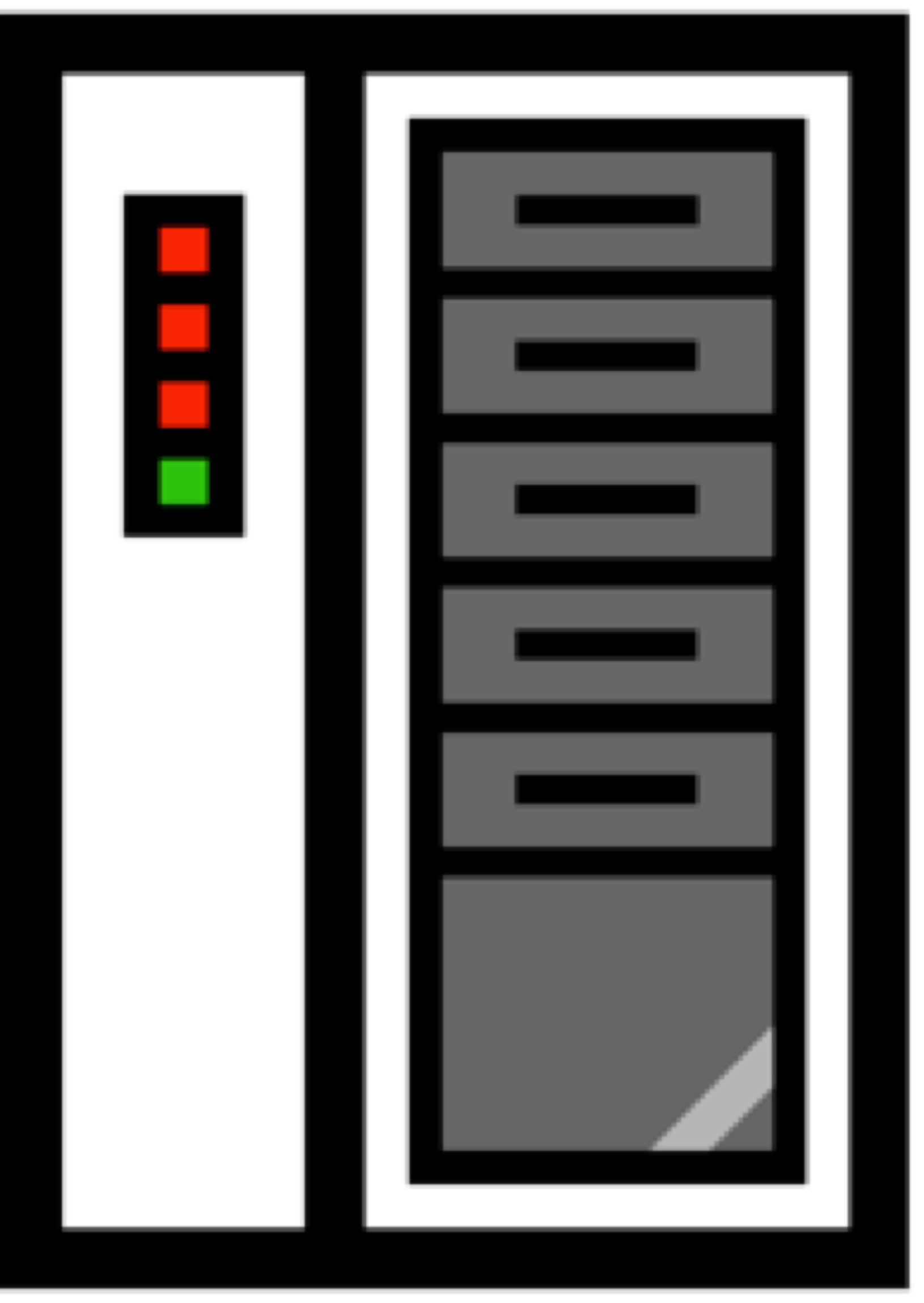 AS:
Authentication
 server
wired
network
STA and AS mutually authenticate, together
generate Master Key (MK). AP servers as “pass through”
STA derives
Pairwise Master 
Key (PMK)
AS derives
same PMK, 
sends to AP
8: Network Security
8-86
EAP: extensible authentication protocol
EAP: end-end client (mobile) to authentication server protocol
EAP sent over separate “links”
mobile-to-AP (EAP over LAN)
AP to authentication server (RADIUS over UDP)
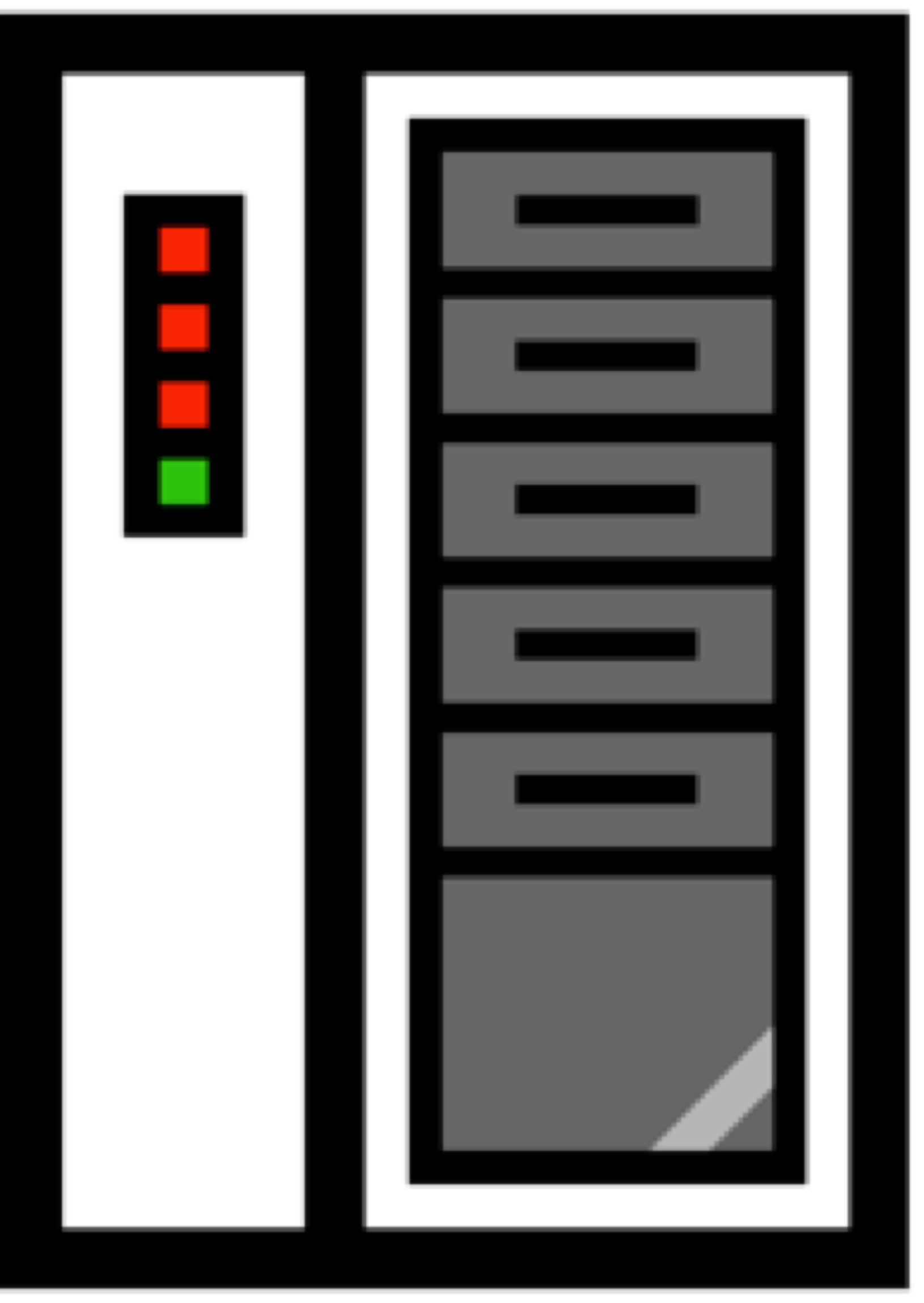 wired
network
EAP TLS
EAP
RADIUS
EAP over LAN (EAPoL)
IEEE 802.11
UDP/IP
8: Network Security
8-87